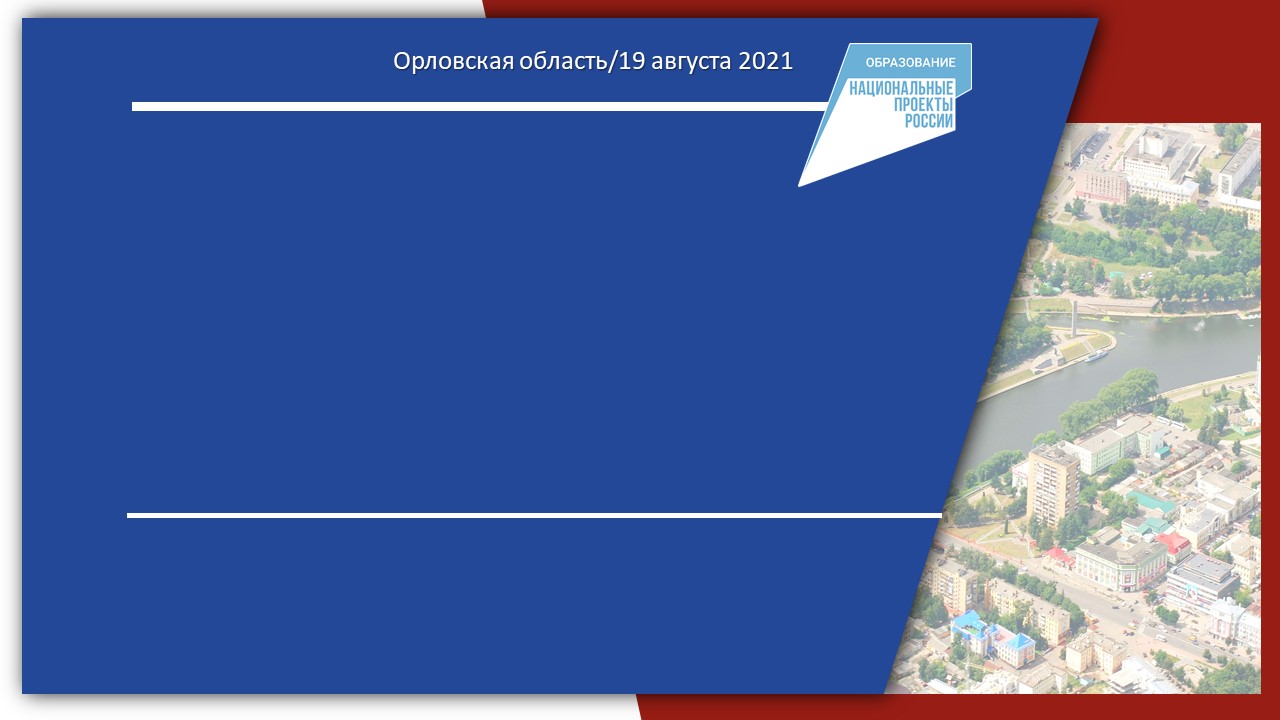 «Российское движение школьников – эффективная воспитательная система»
Марушкина Наталья Александровна
БУ ОО ДО «Дворец пионеров и школьников имени Ю. А. Гагарина», директор
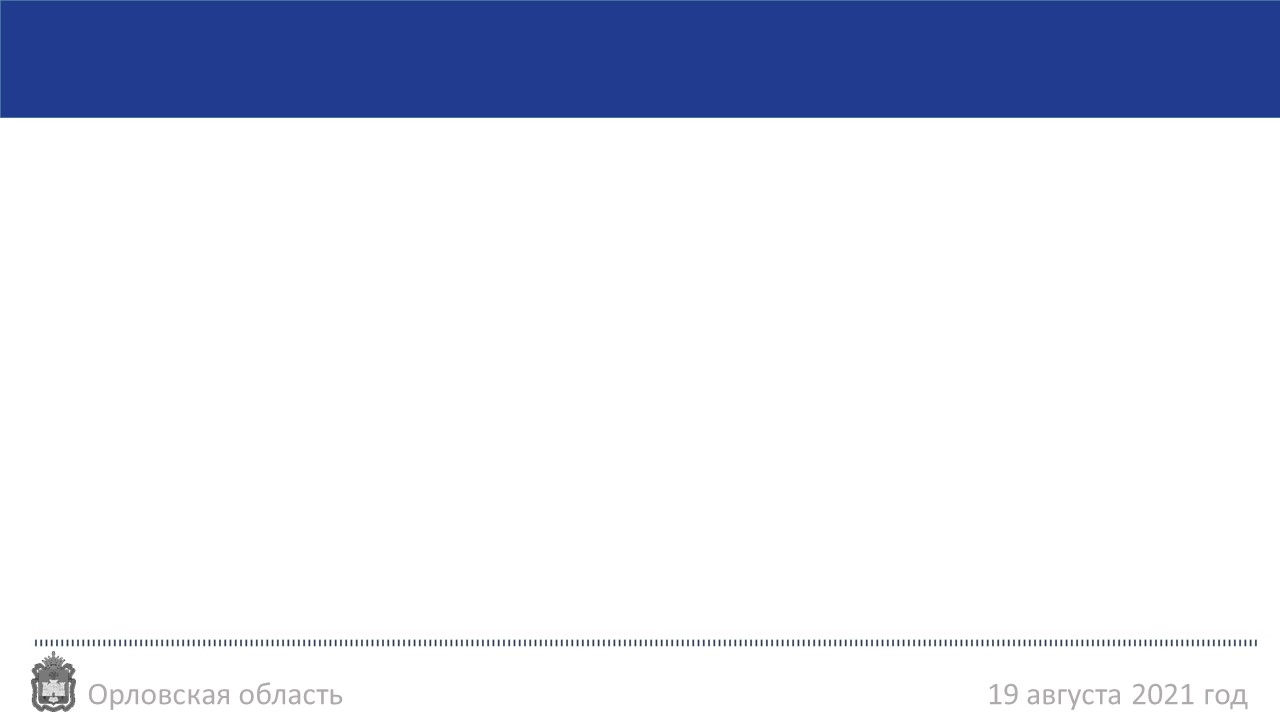 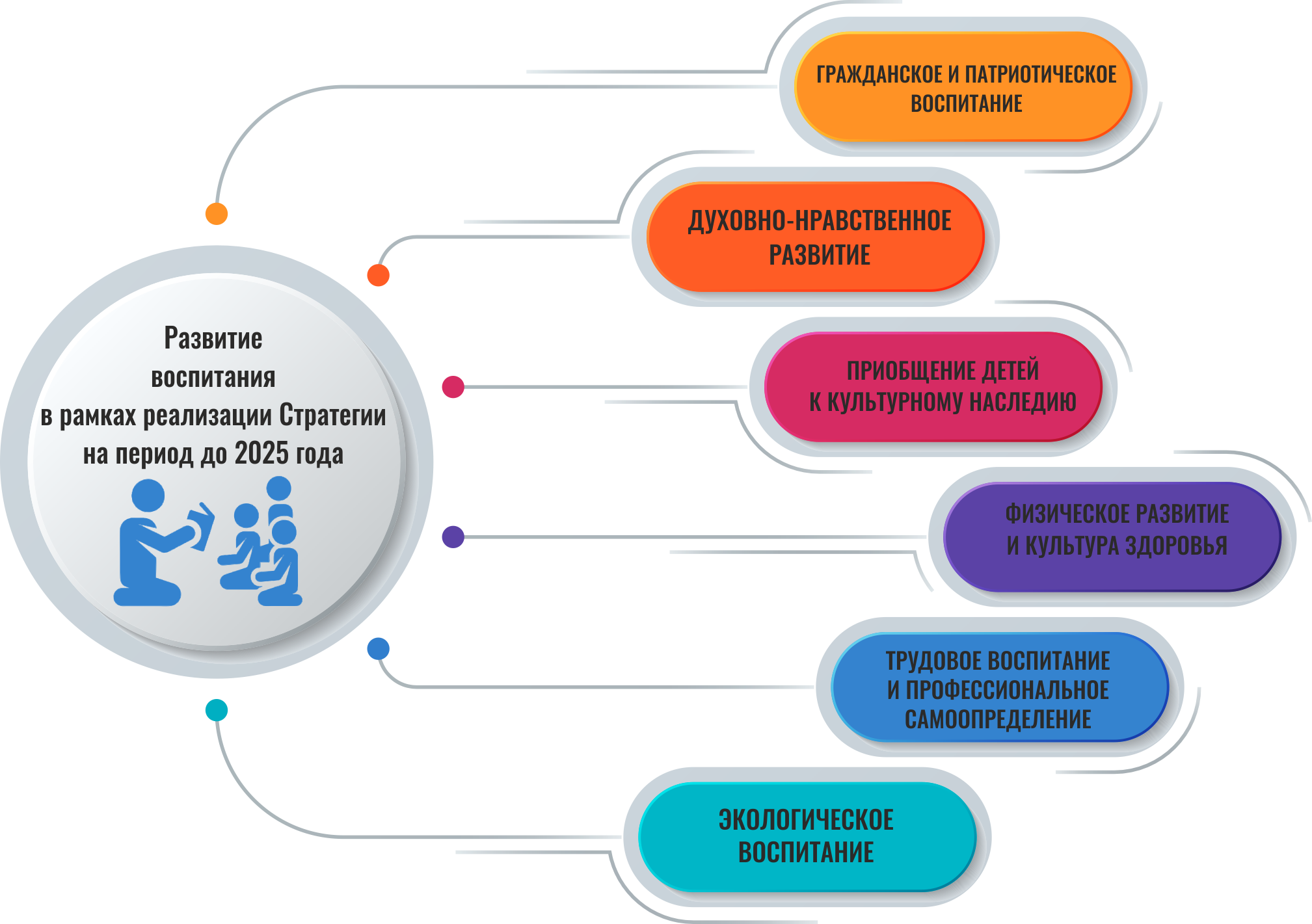 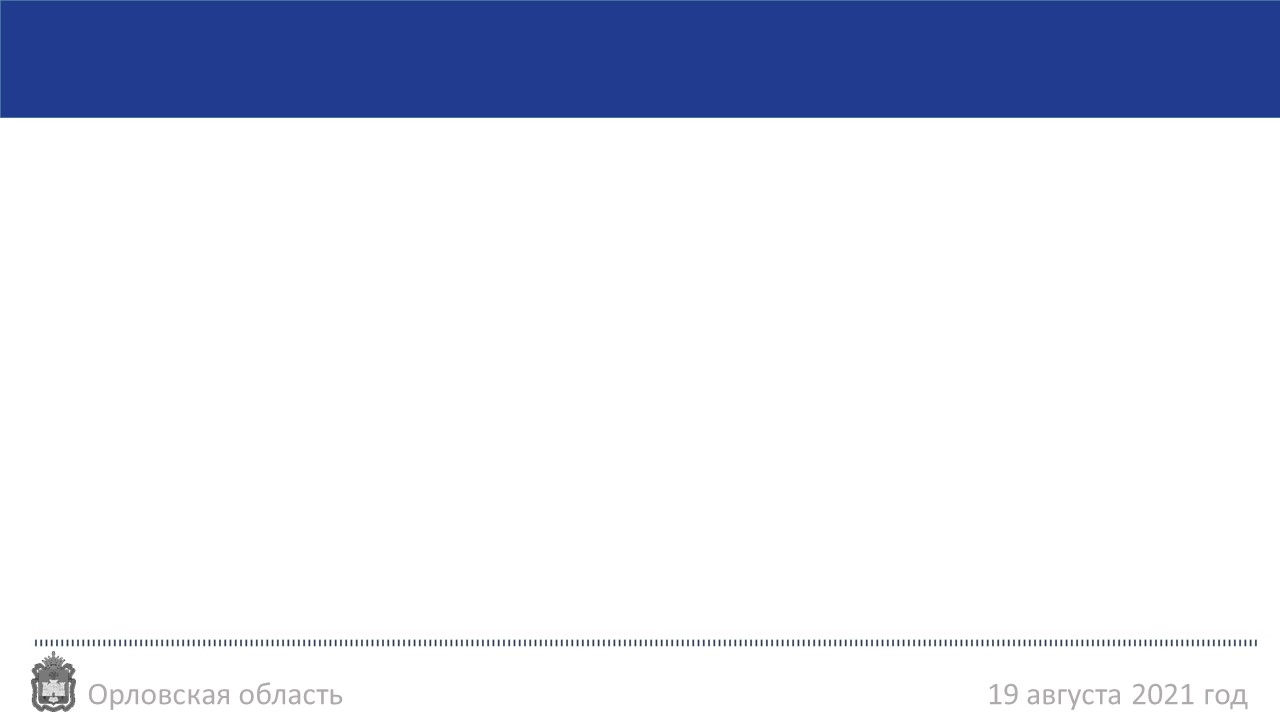 Указ Президента Российской Федерации от 29 октября 2015 года
№536 «О создании Общероссийской общественно-государственной
детско-юношеской организации «Российское движение школьников»
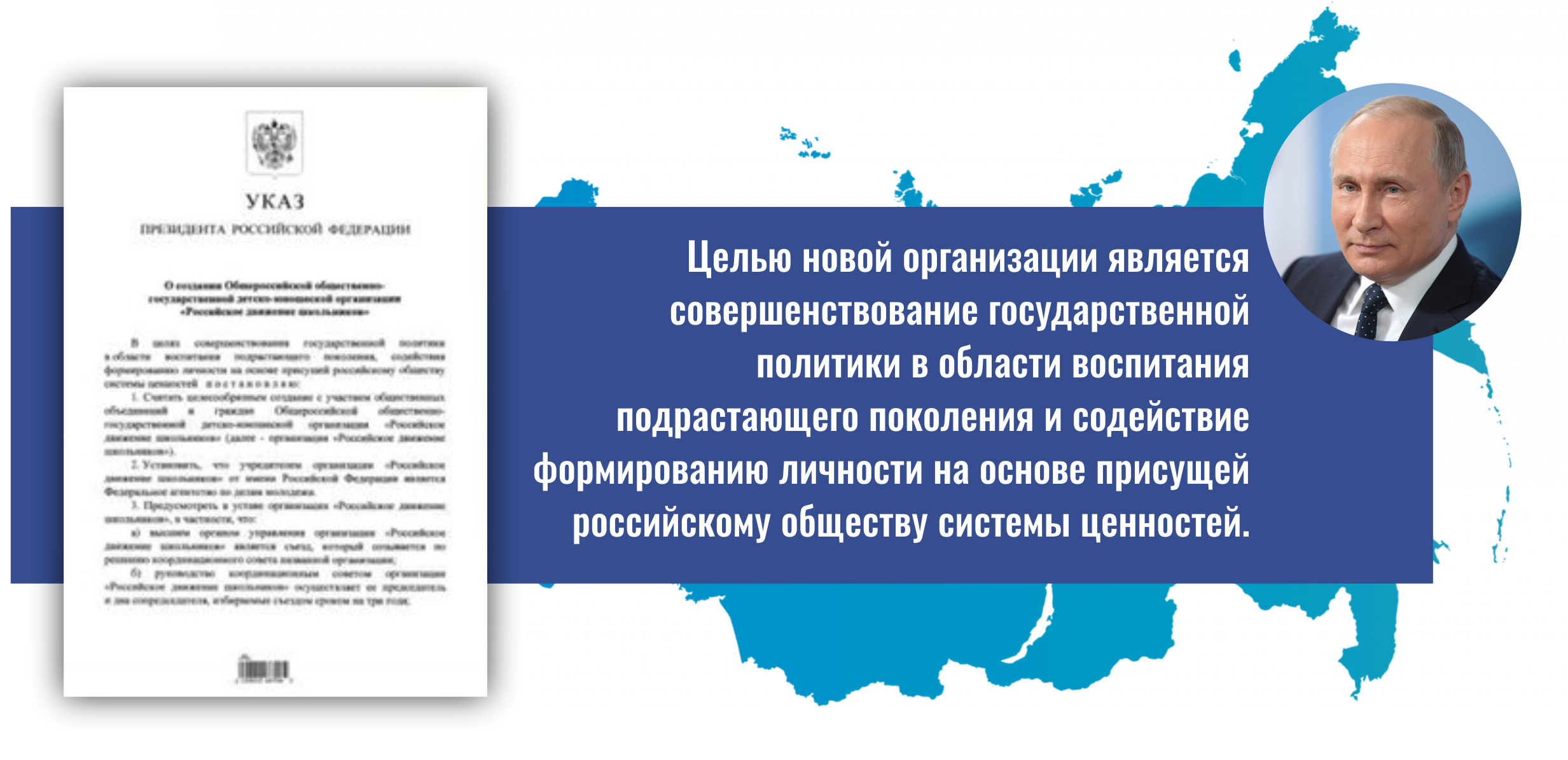 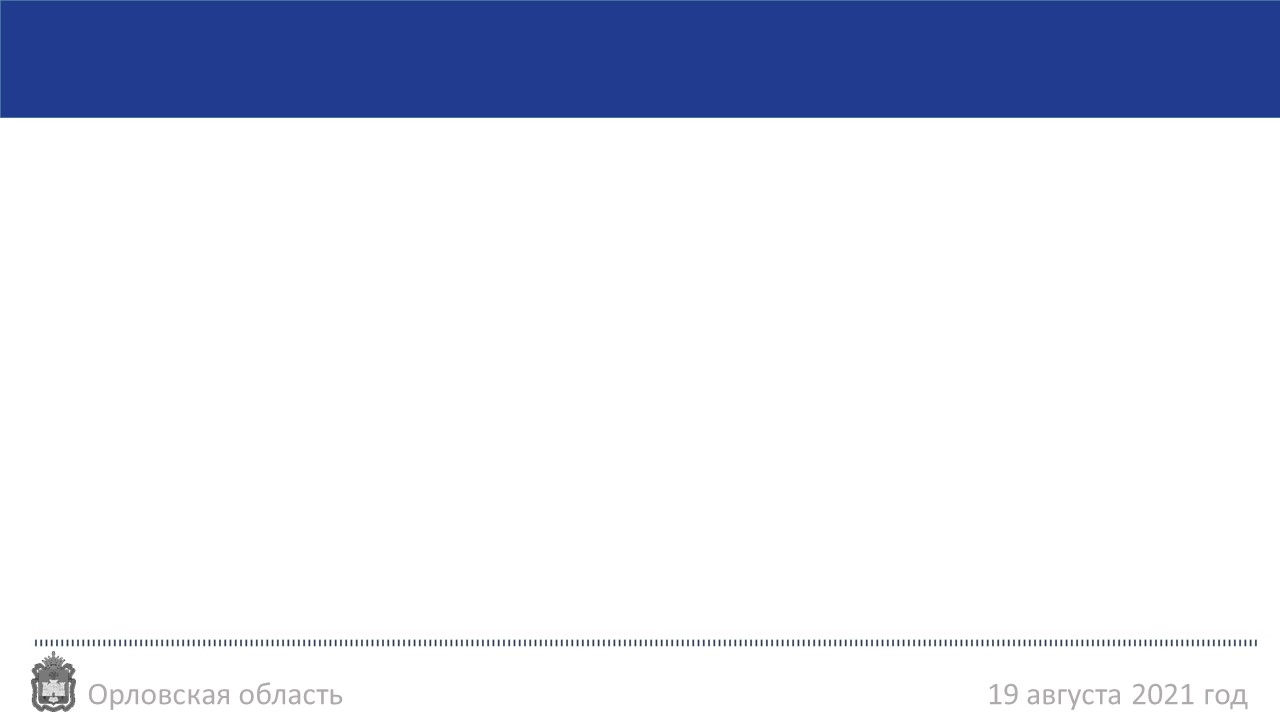 Основные направления деятельности РДШ
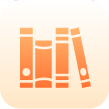 ЛИЧНОСТНОЕ РАЗВИТИЕ: наука, творчество, спортТворческое развитие, популяризация здорового образа жизни и спорта, выбор будущей профессии
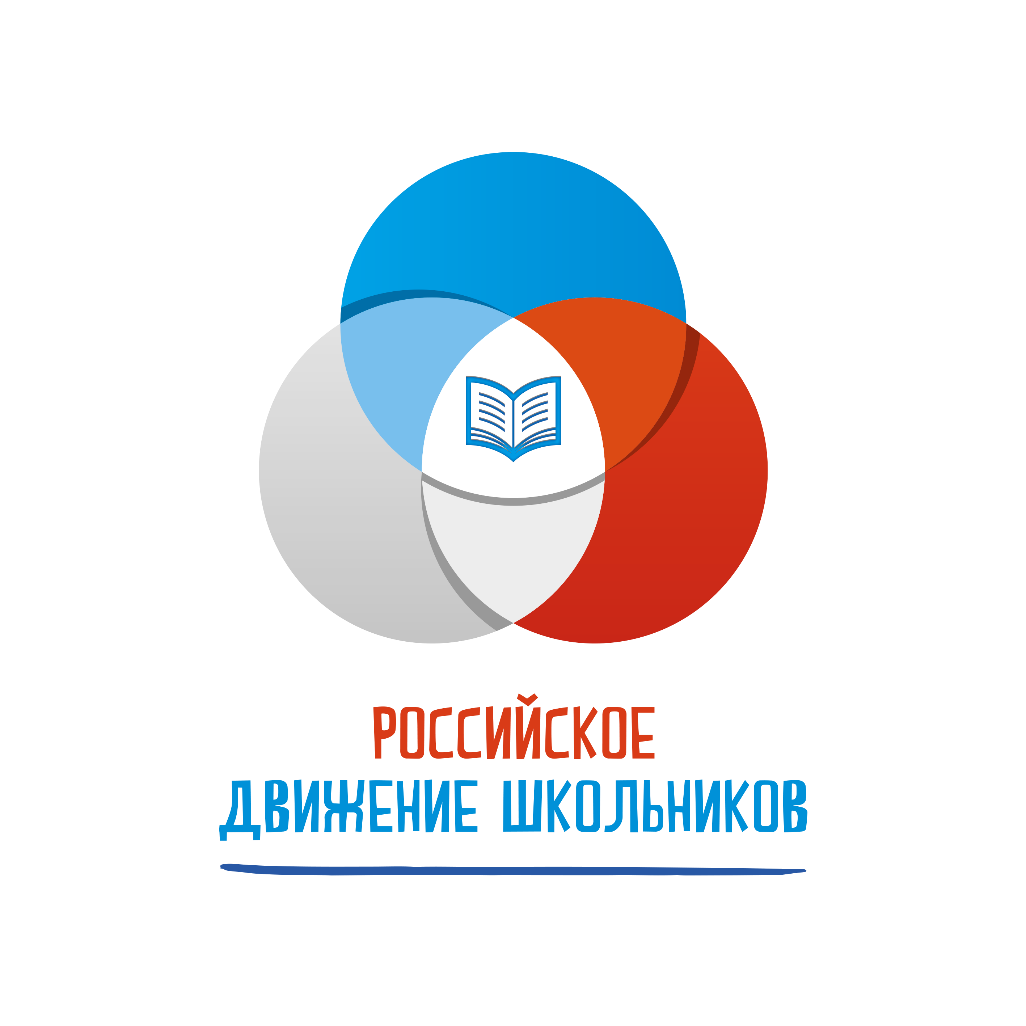 ГРАЖДАНСКАЯ АКТИВНОСТЬ: экология и гражданская идентичностьДобровольчество, поисковая деятельность, изучение истории России, краеведение, создание и развитие школьных музеев, экология
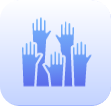 ВОЕННО-ПАТРИОТИЧЕСКОЕ: патриотические проекты, программы и краеведение
Юные армейцы, юные спасатели, юные казаки, юные пограничники, юные друзья полиции, юные инспектора движения, воспитанники военно-патриотических клубов, юные поисковики
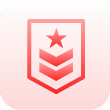 ИНФОРМАЦИОННО-МЕДИЙНОЕ: медиа и междисциплинарные проекты и программыБольшая детская редакция, создание школьных газет, радио и телевидение, работа с социальными сетями, подготовка информационного контента, дискуссионные площадки
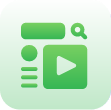 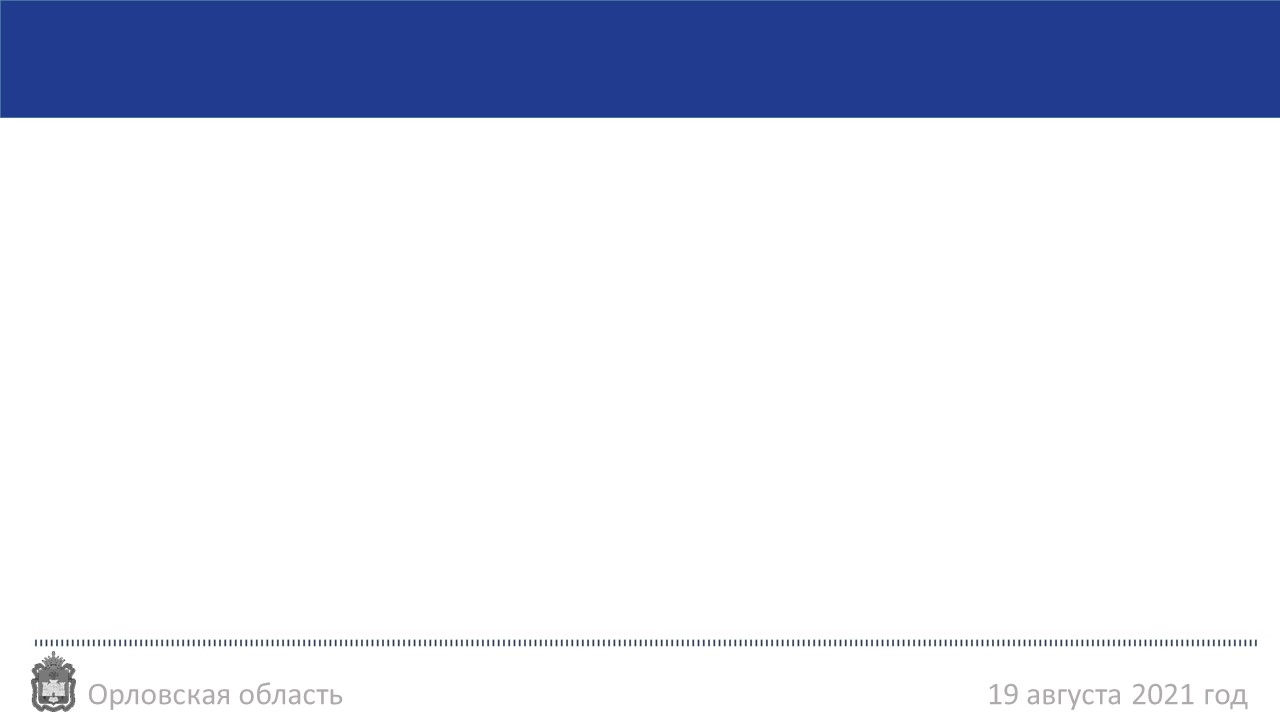 Проекты РДШ
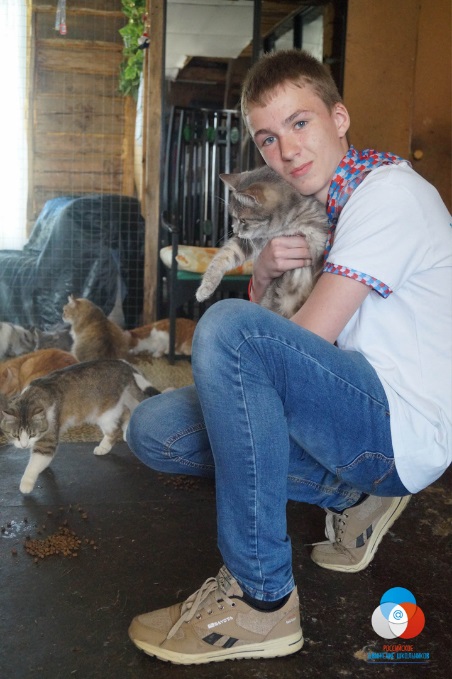 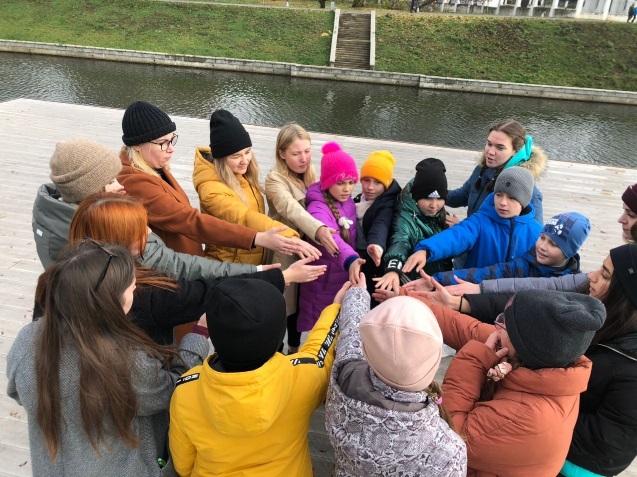 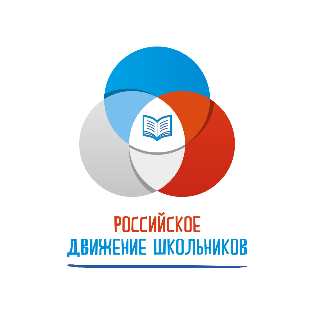 «Классные встречи РДШ»
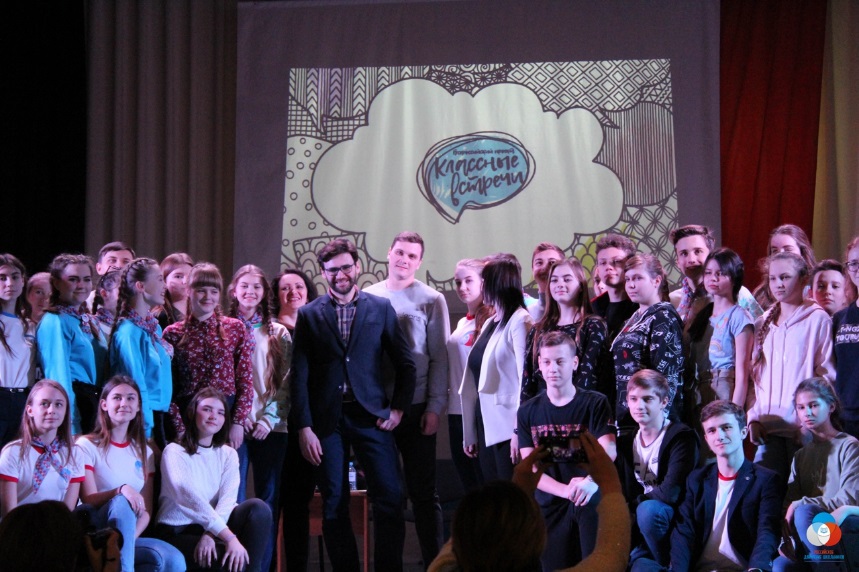 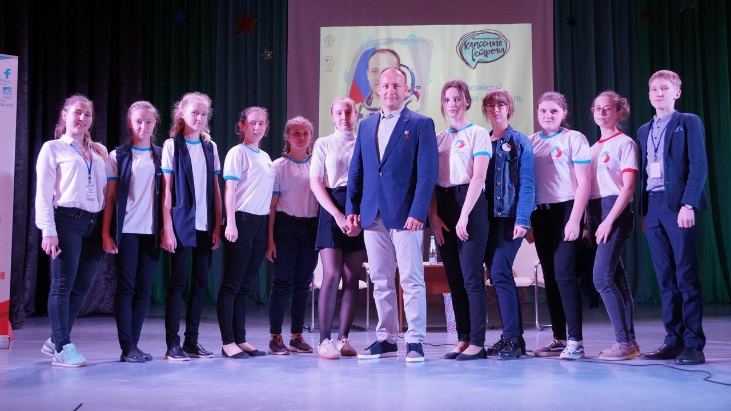 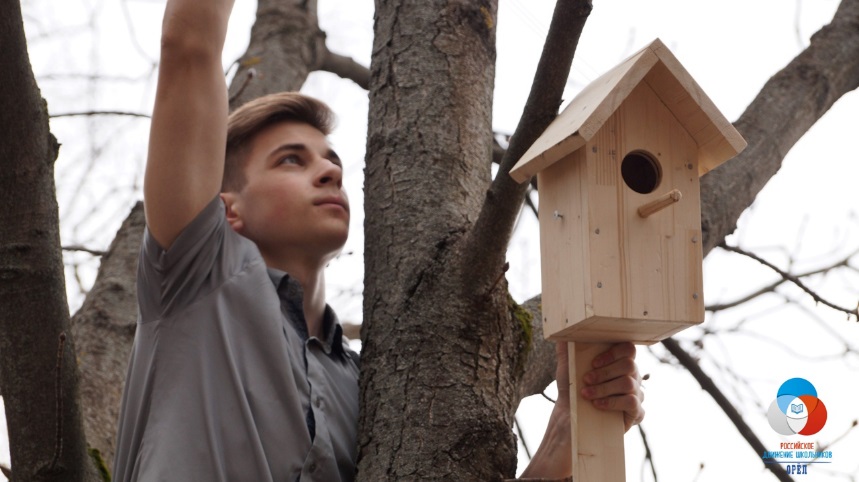 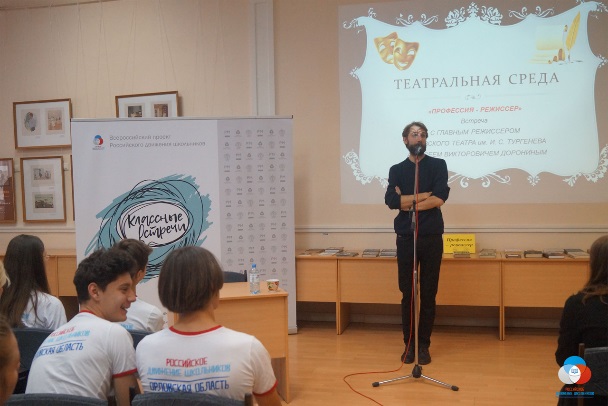 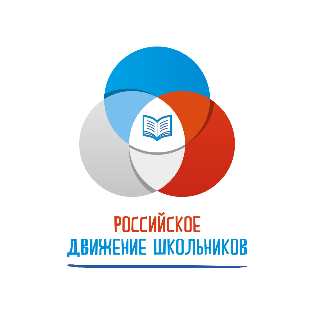 «Добро не уходит на каникулы»
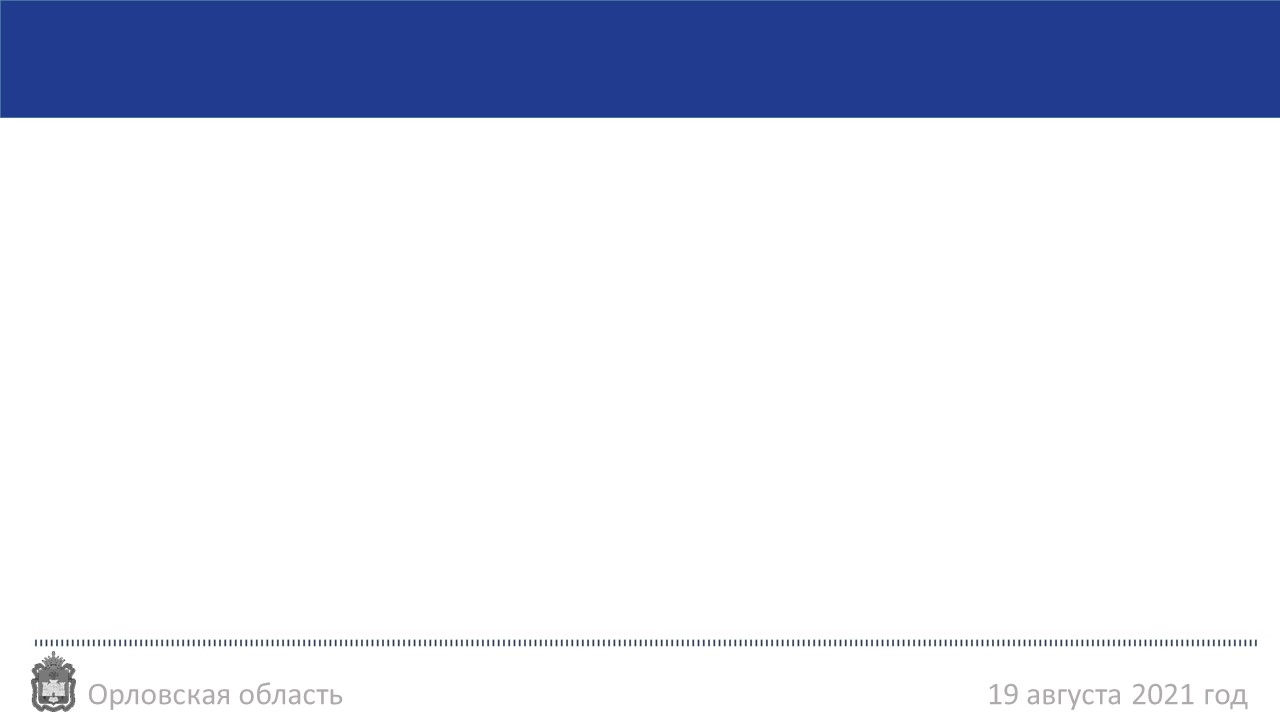 Проекты РДШ
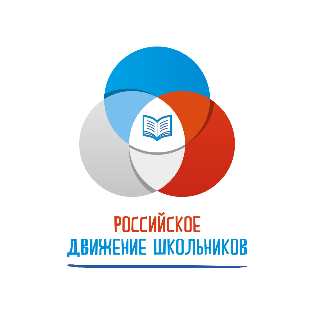 «РДШ-Территория самоуправления»
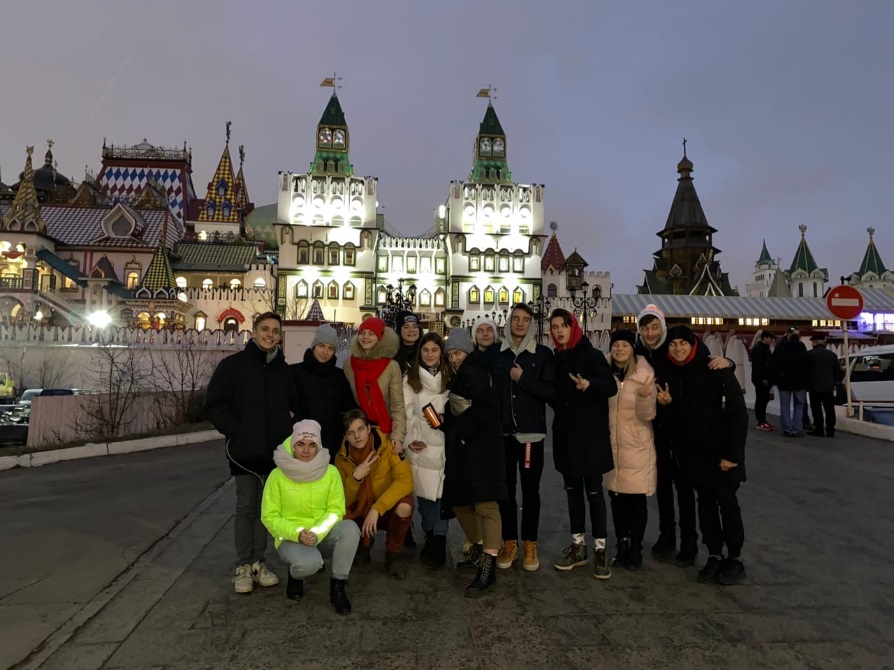 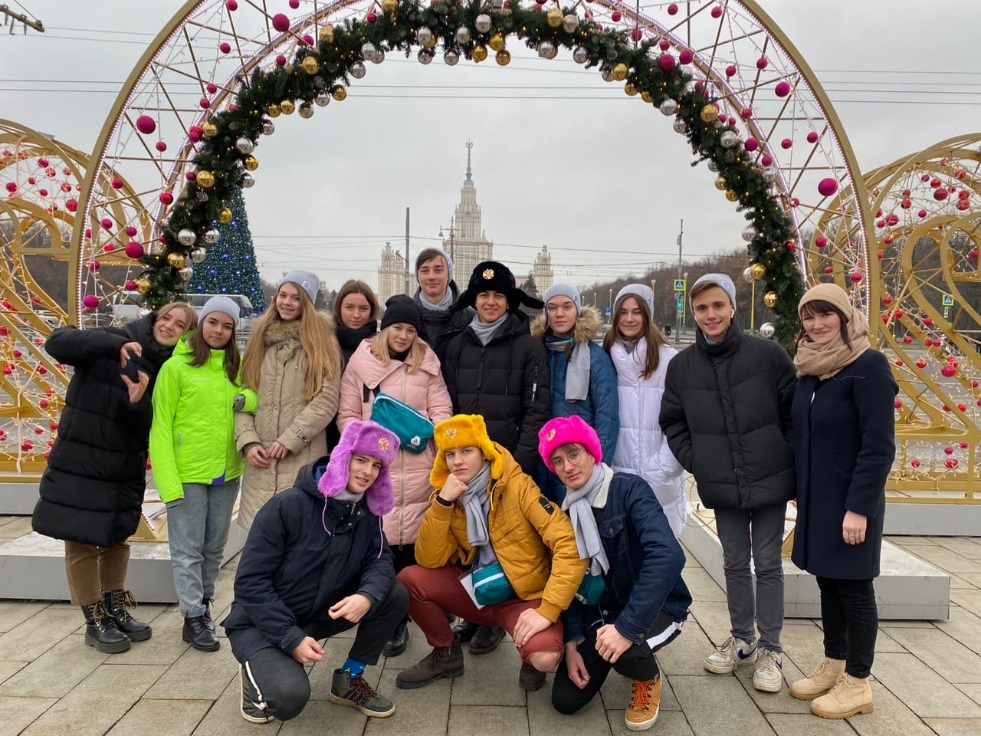 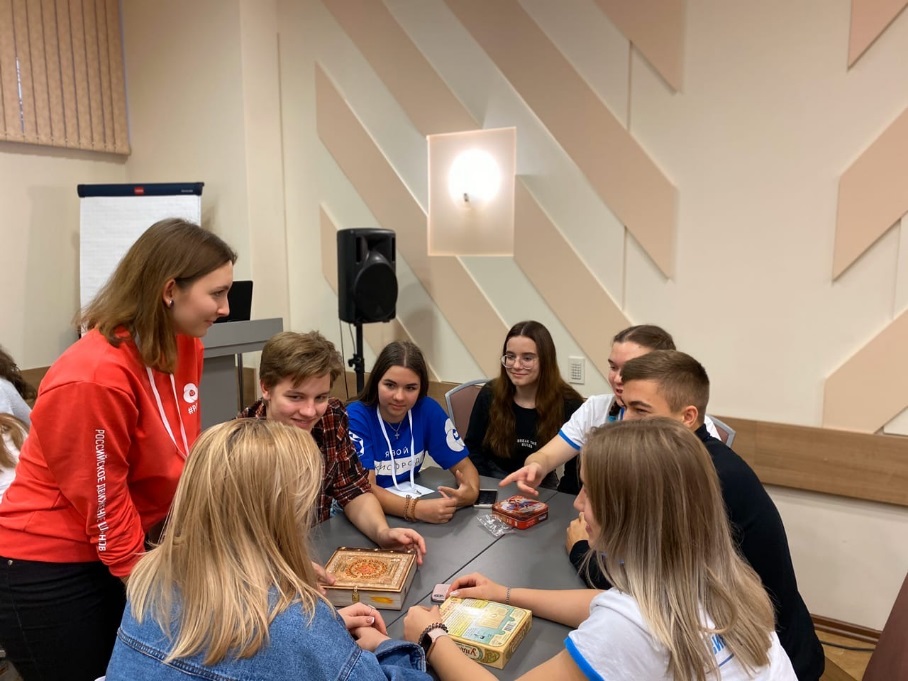 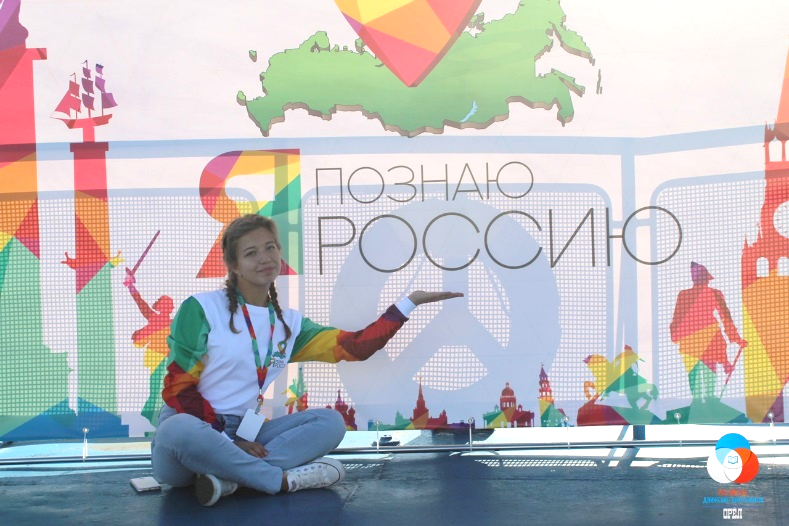 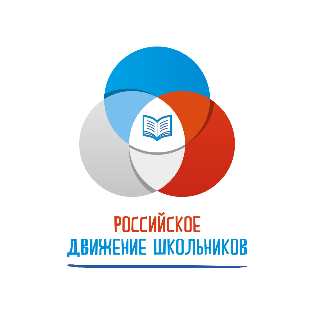 «Я познаю Россию»
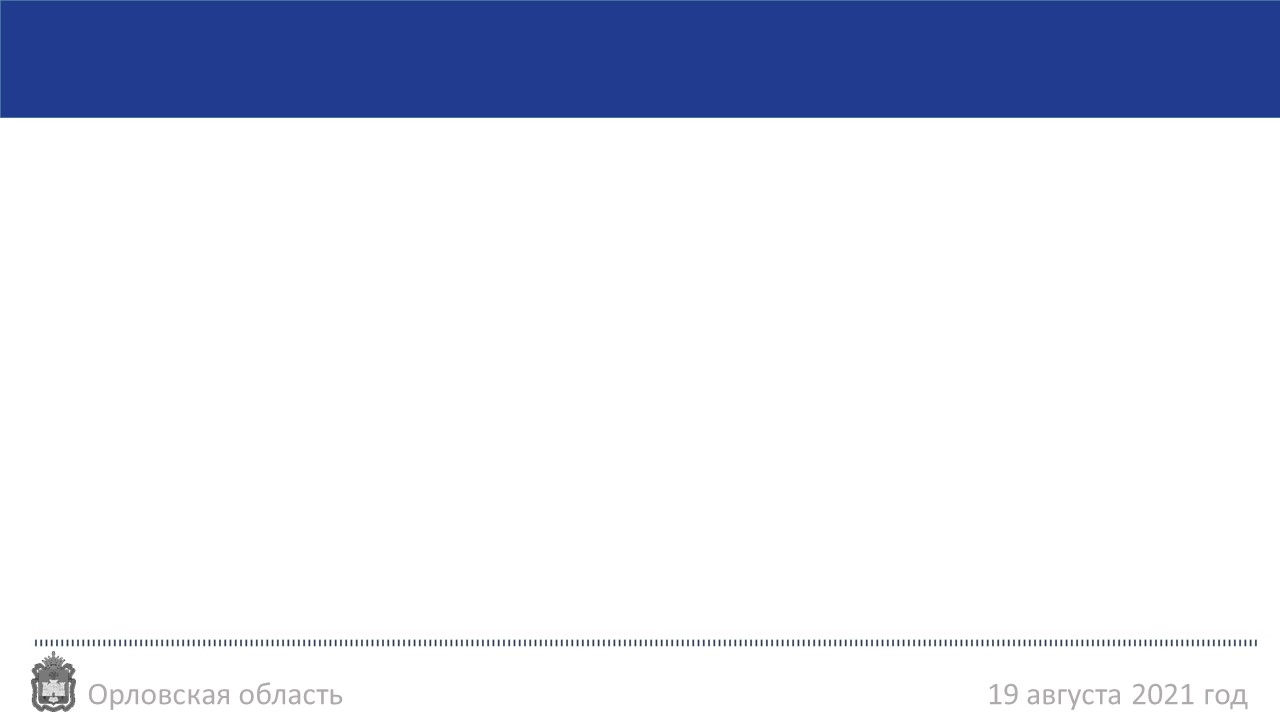 Проекты РДШ
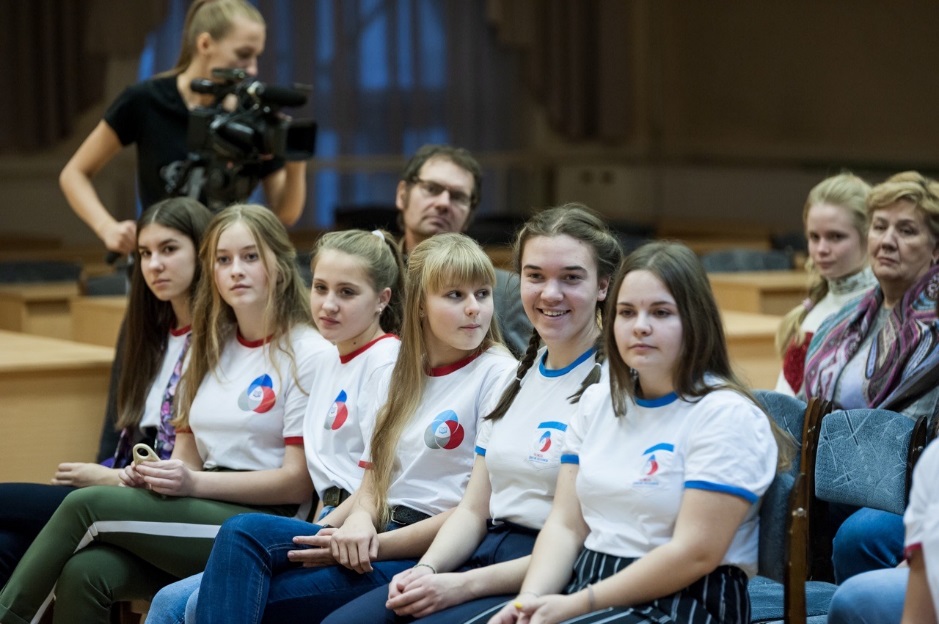 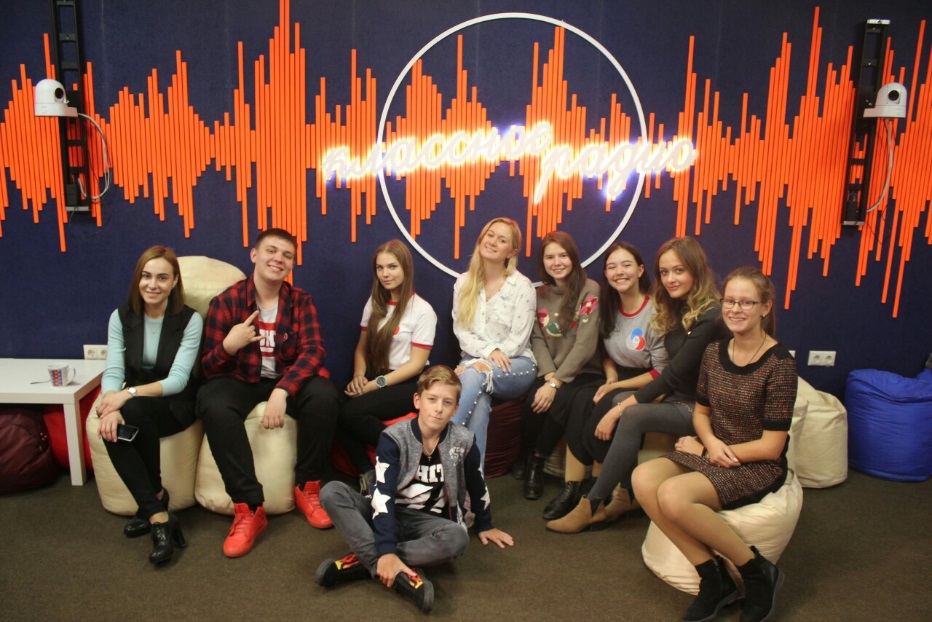 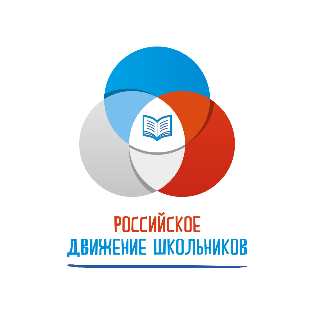 «Лига ораторов»
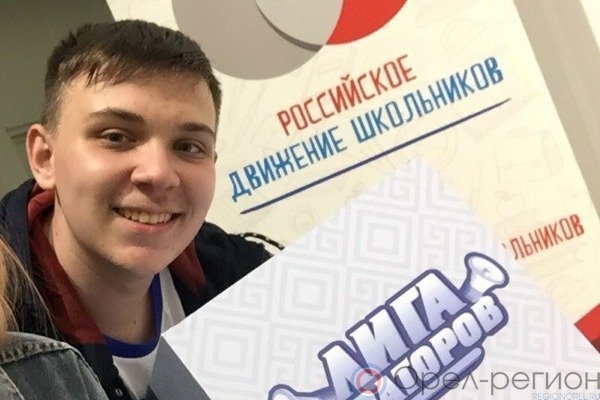 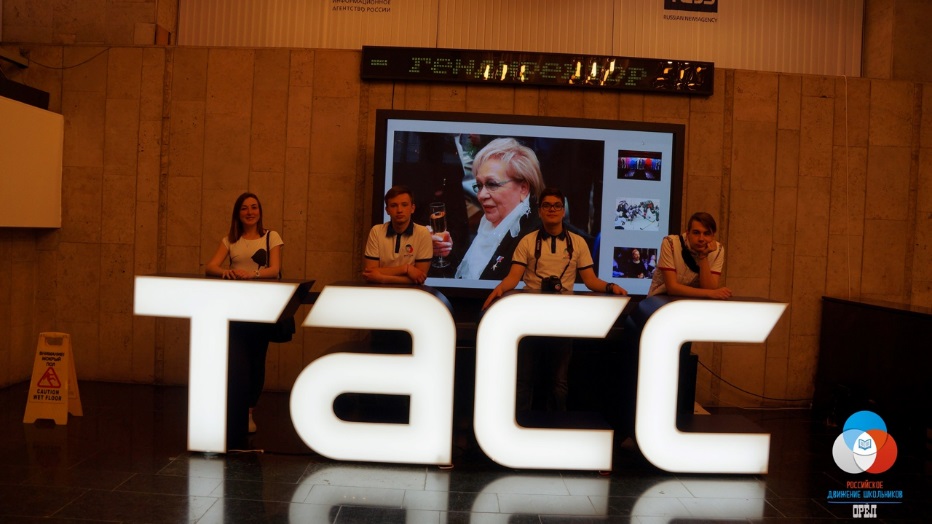 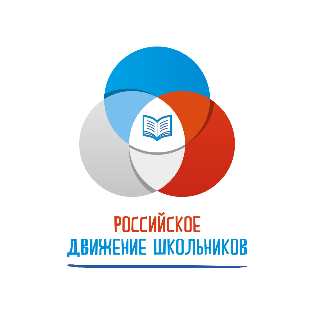 «Медиаграмотность»
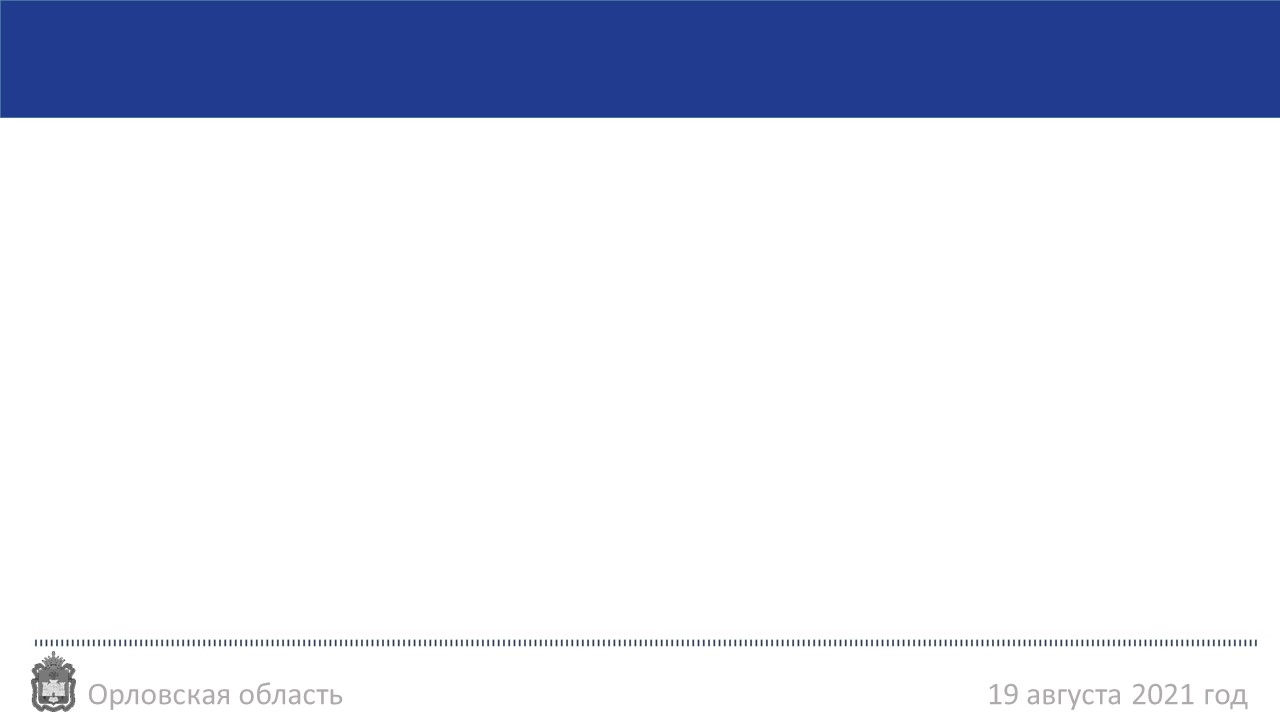 Проекты РДШ
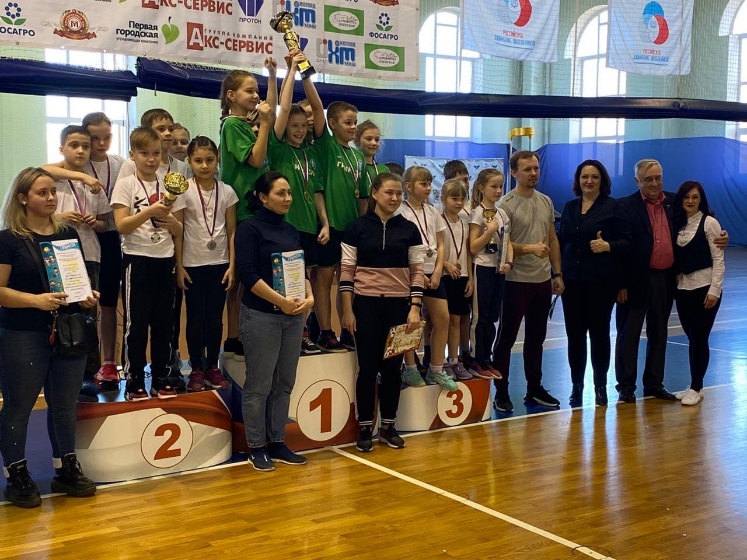 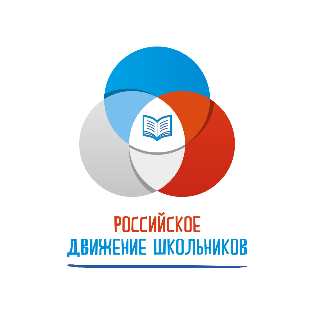 «Дни единых действий»
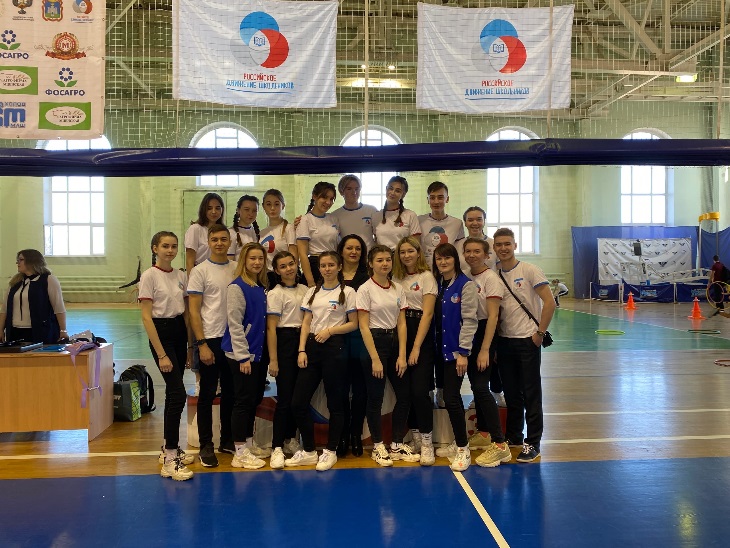 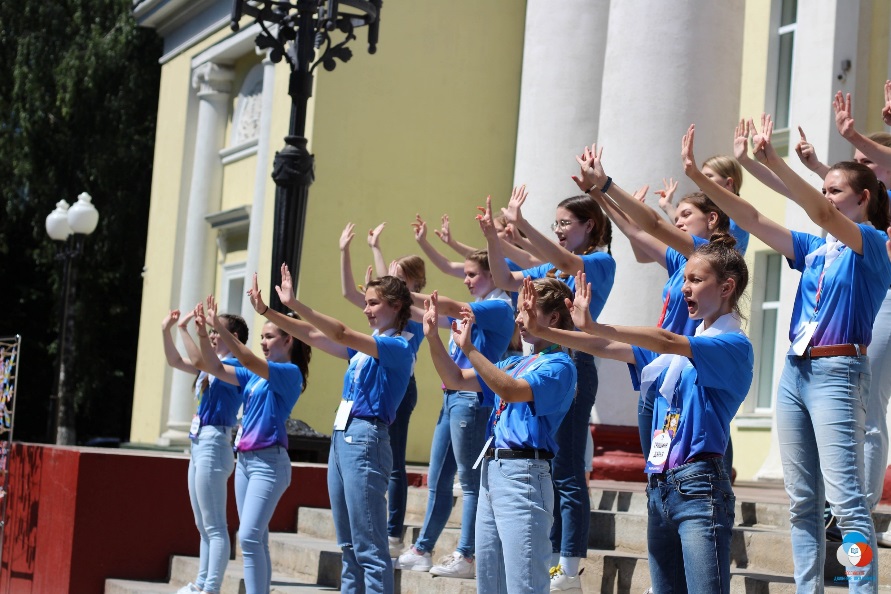 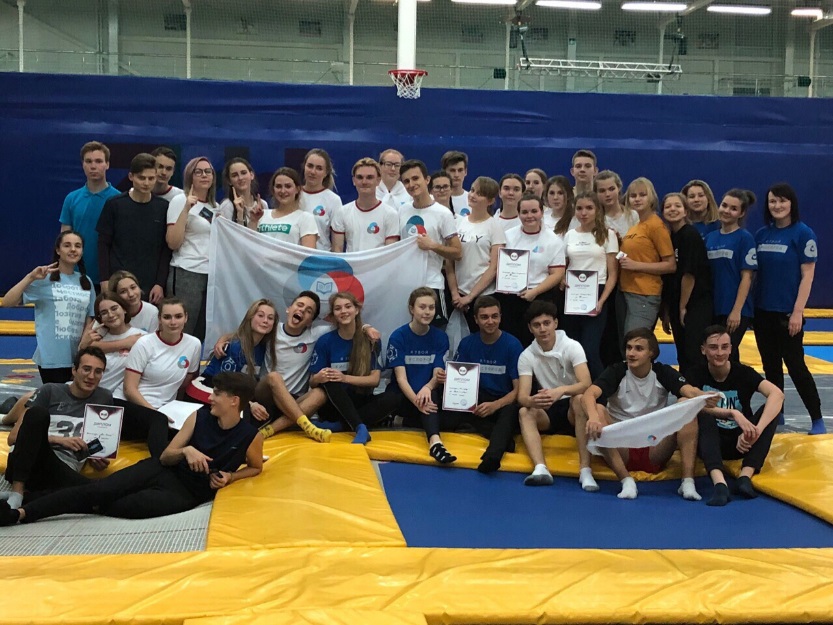 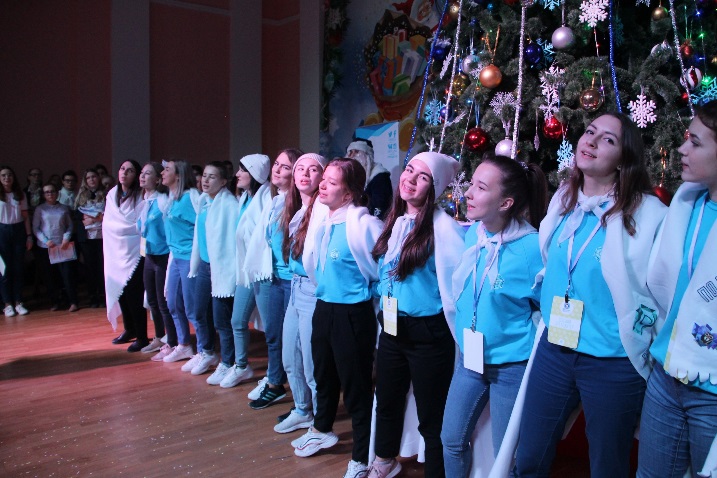 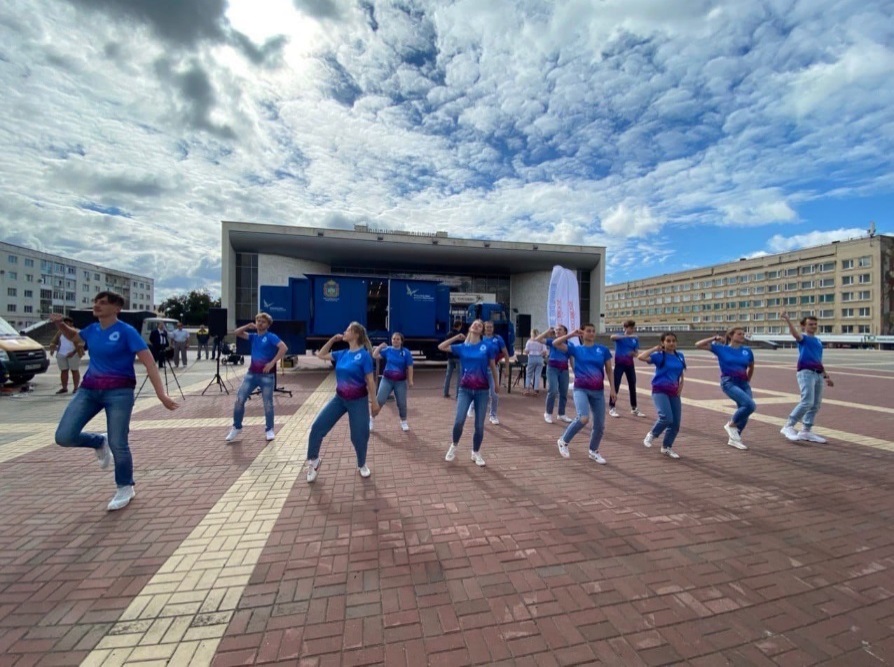 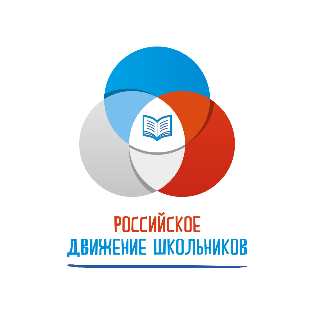 «Здоровье с РДШ»
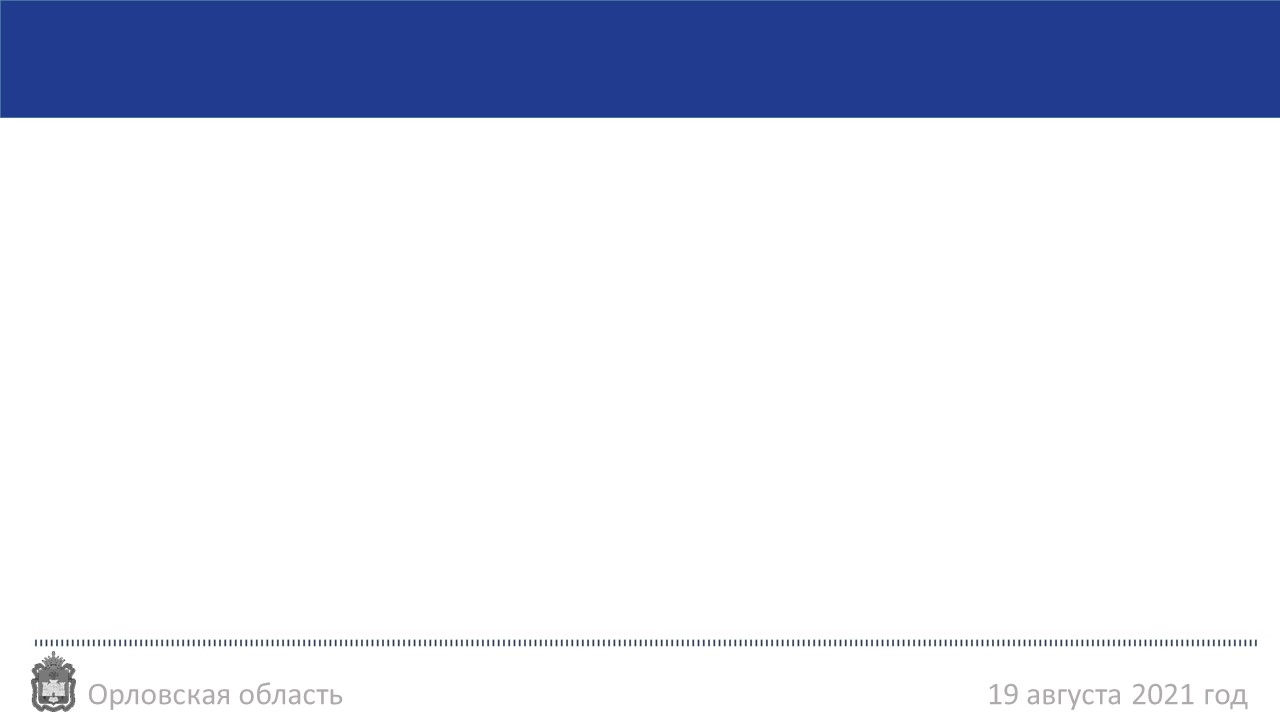 Ресурсный центр поддержки деятельности РДШ
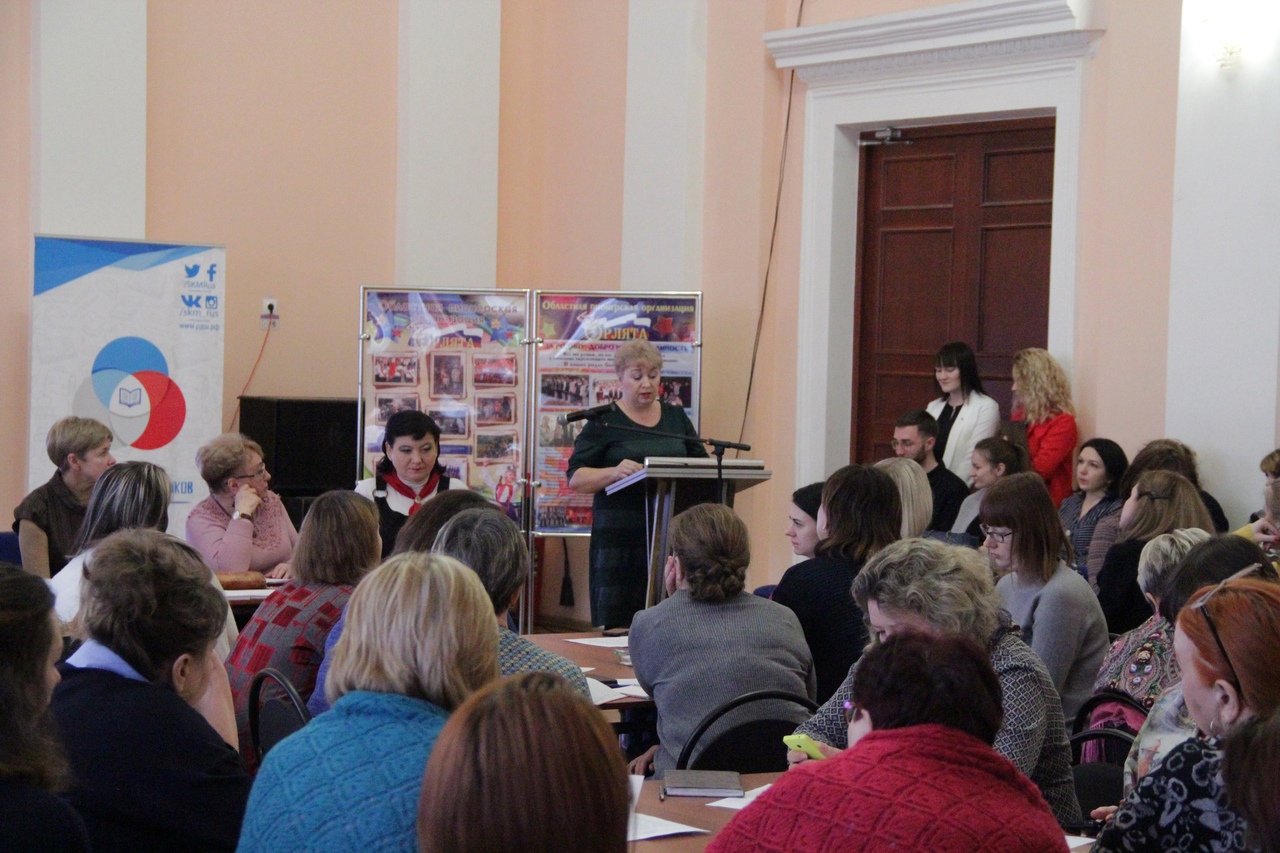 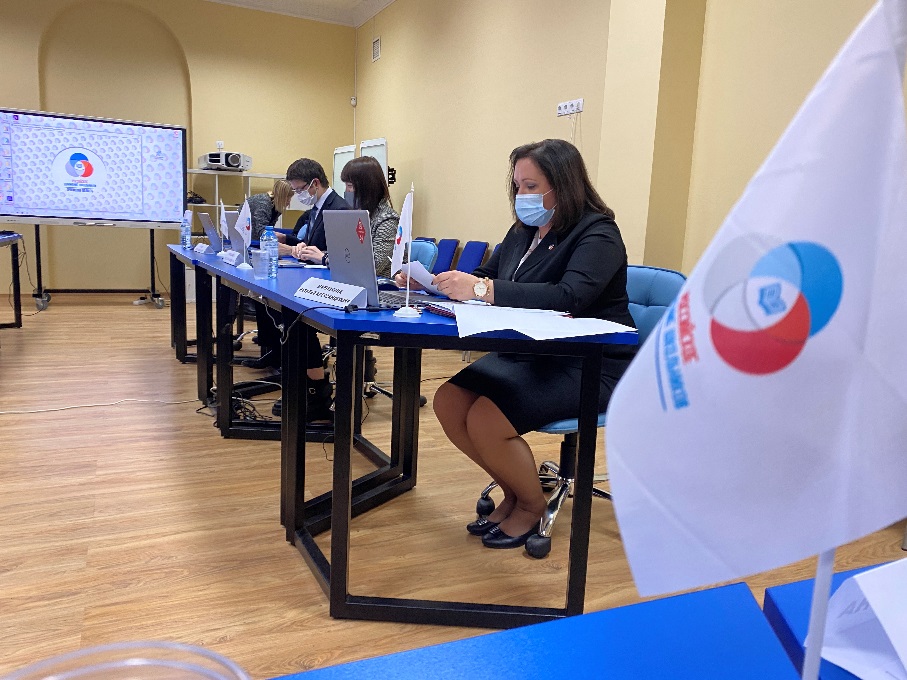 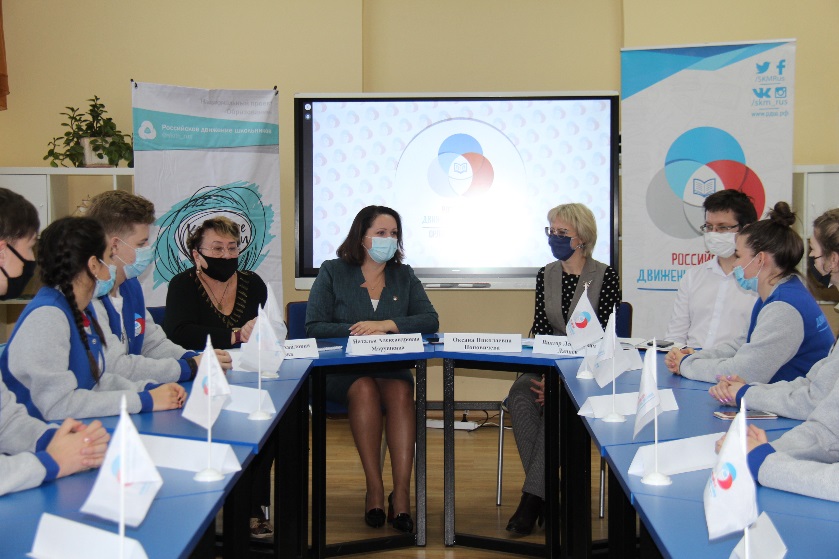 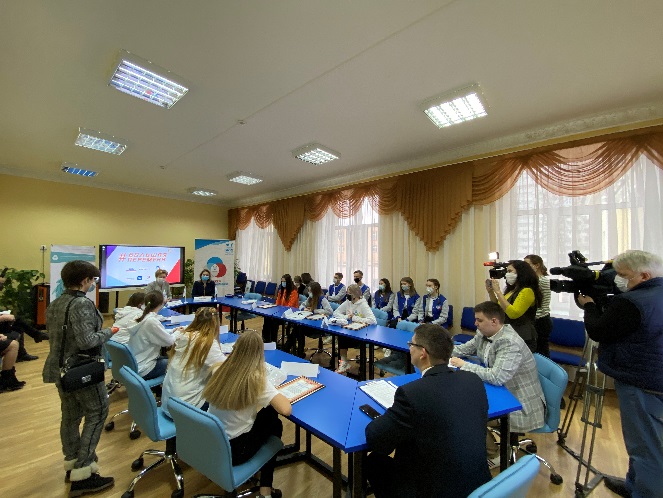 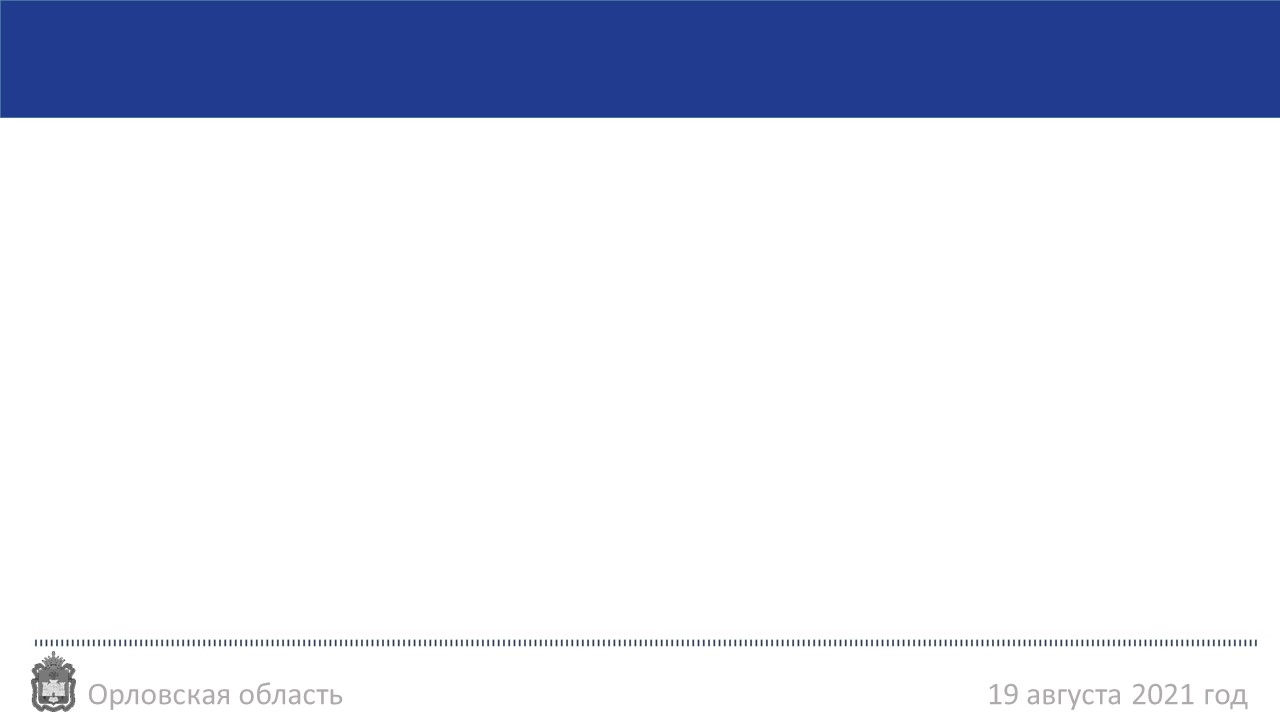 Достижения активистов РДШ
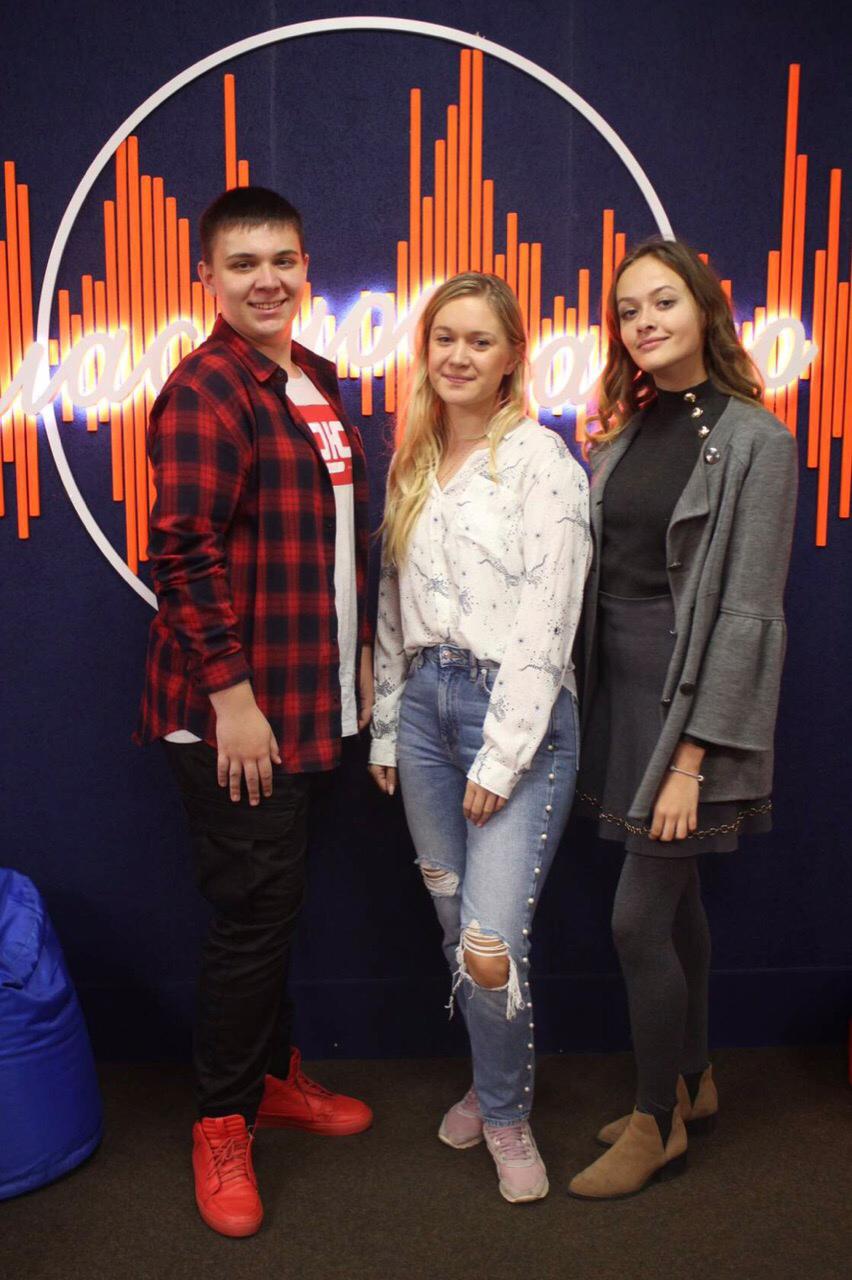 «Лидер XXI века»
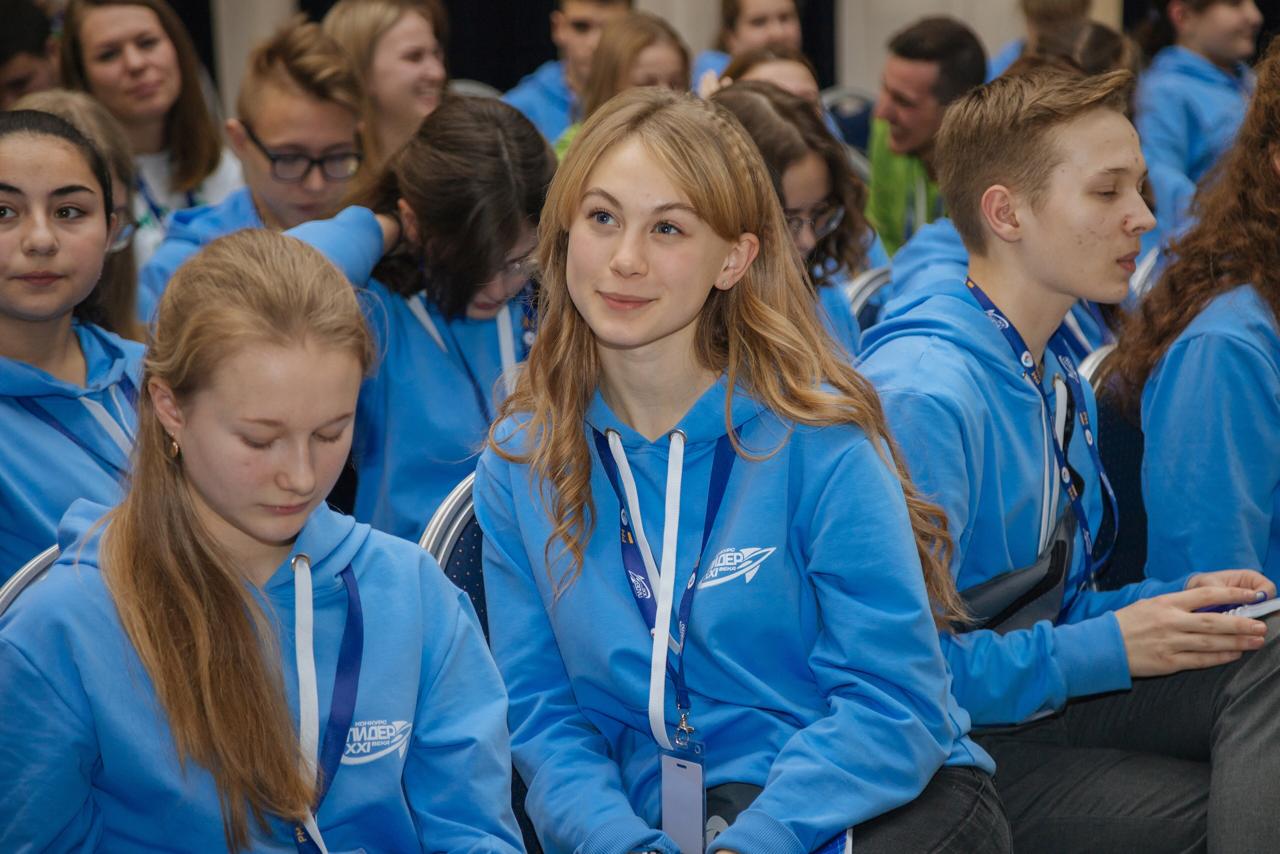 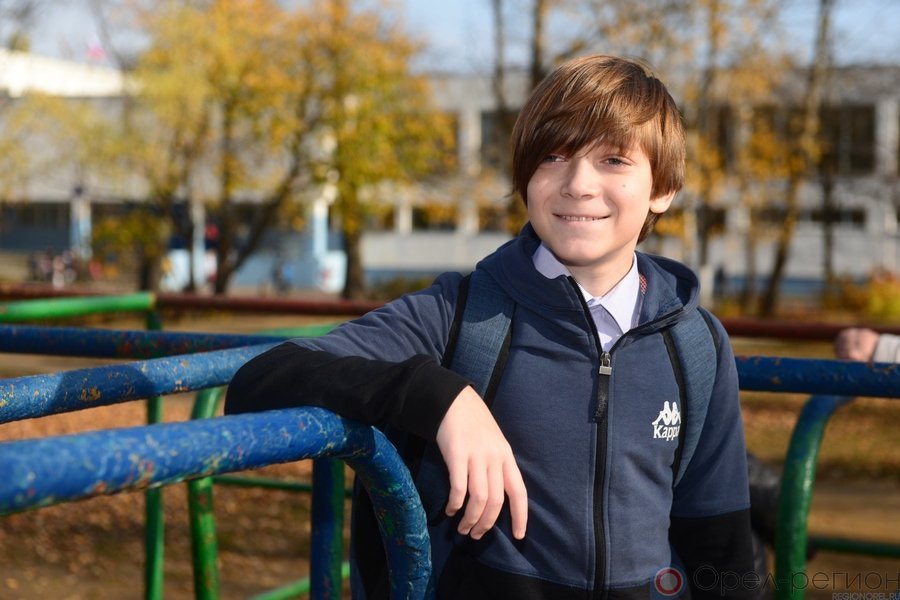 «Добро не уходит на каникулы»
«Лига ораторов» и «Медиашкола»
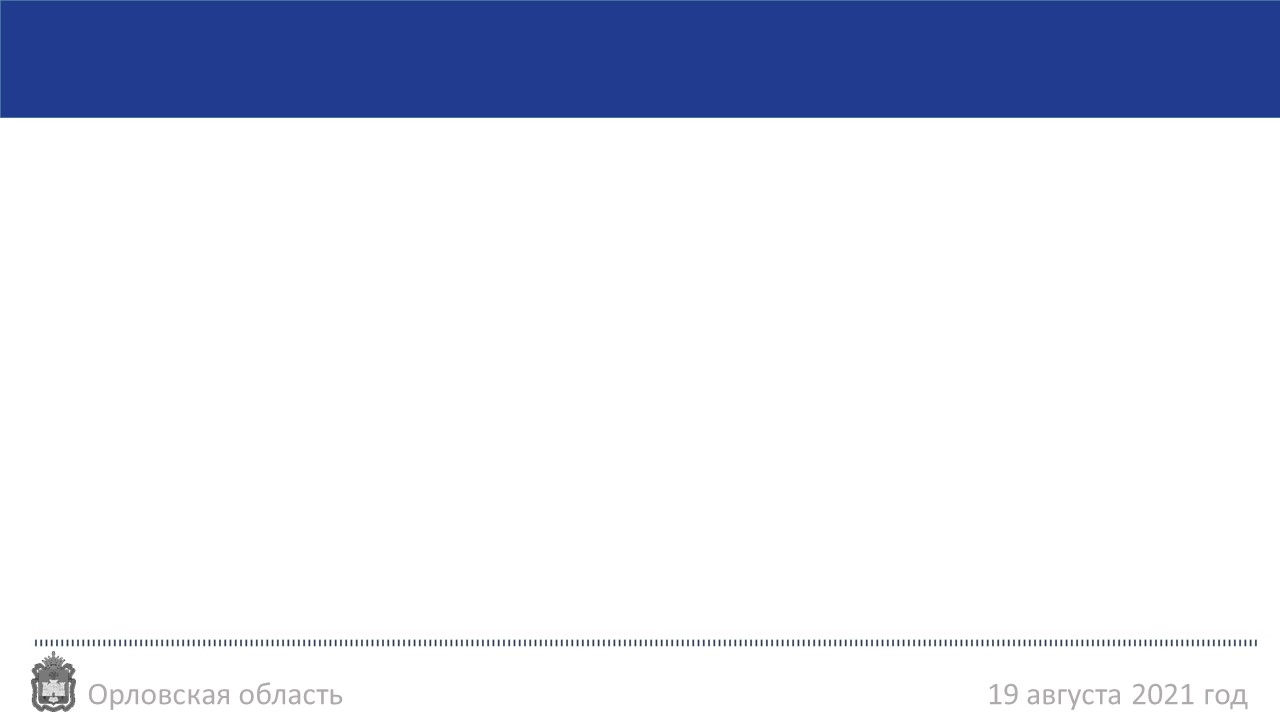 Достижения активистов РДШ
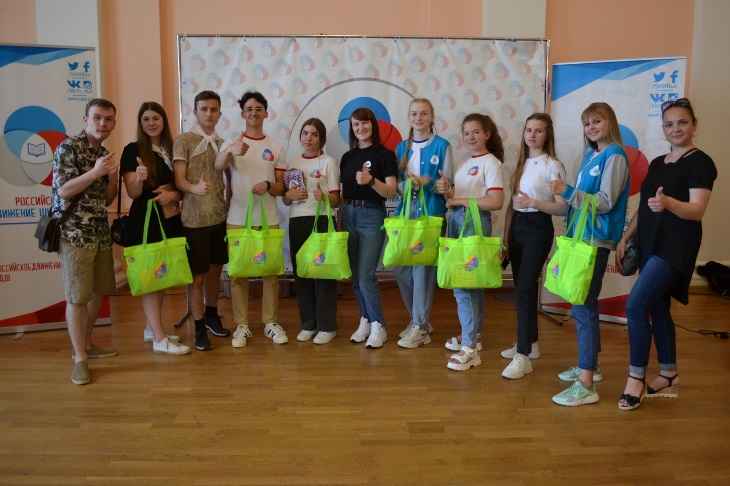 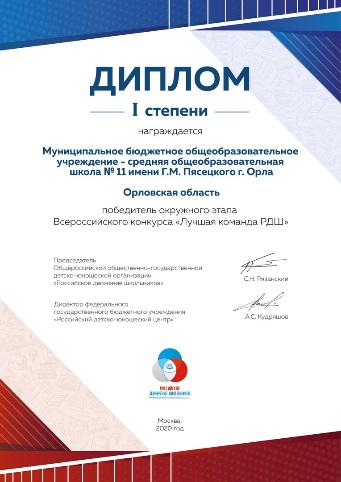 «Лучшая команда РДШ»
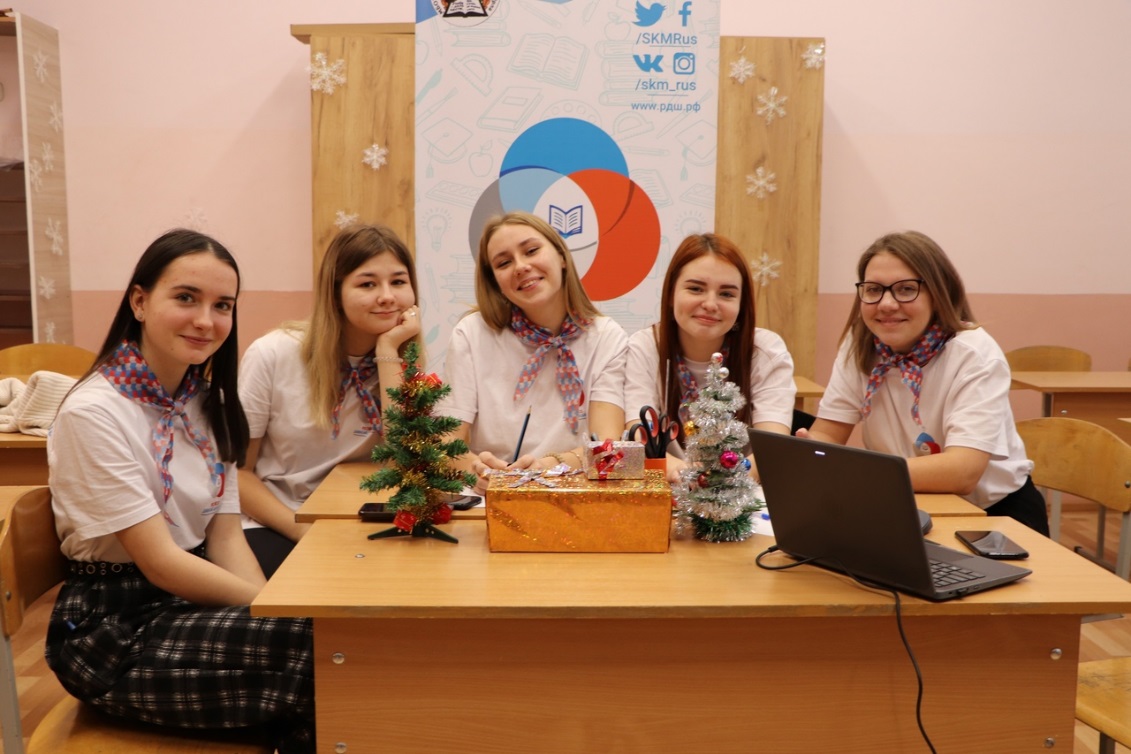 «РДШ – территория самоуправления»
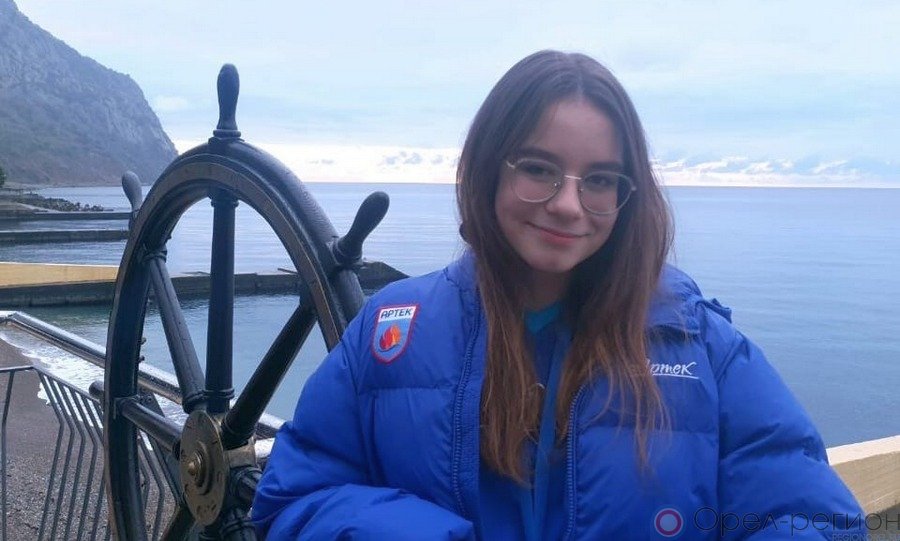 «Большая перемена»
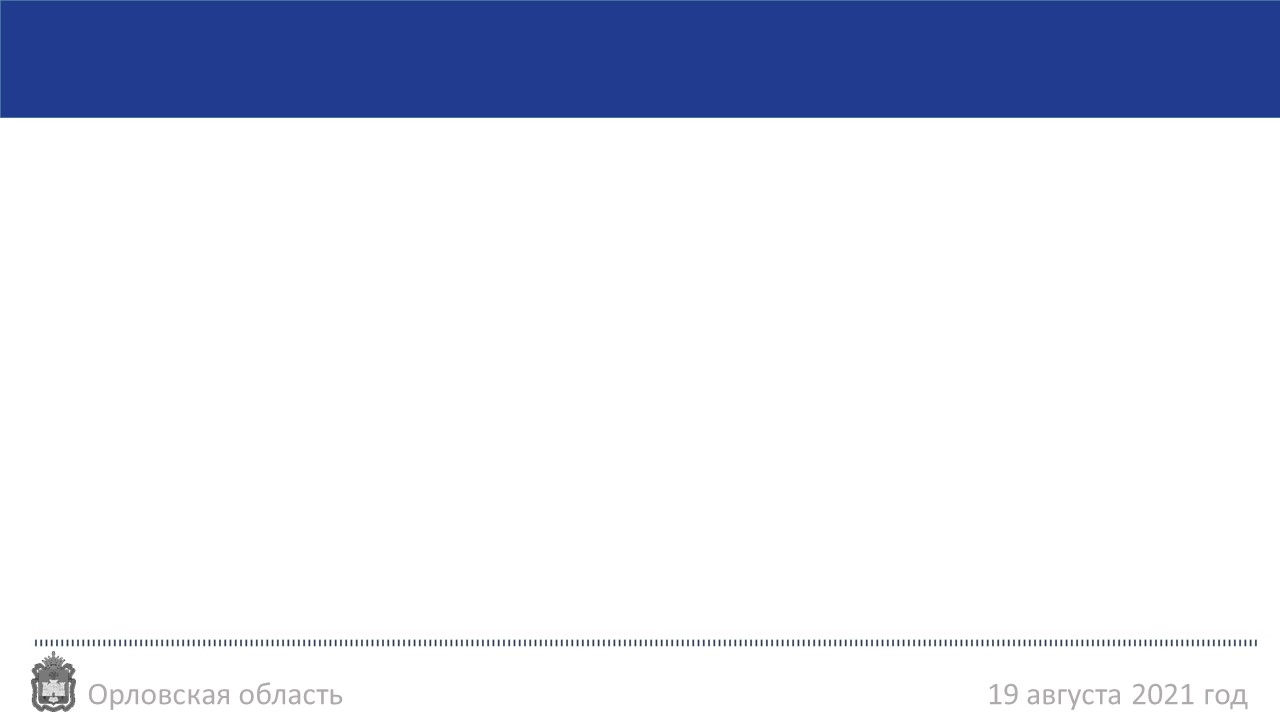 Всероссийские смены РДШ в ВДЦ «Смена», «Орленок», «Океан»
Региональные профильные смены
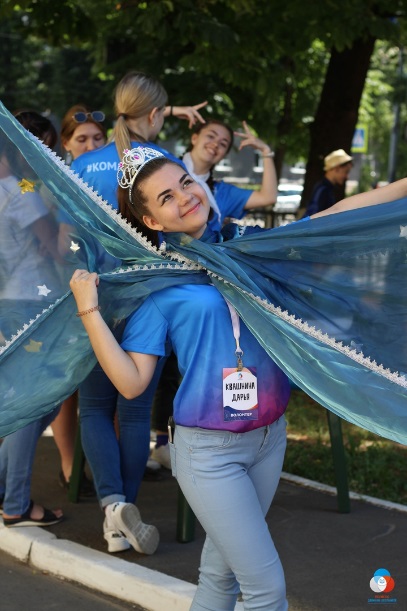 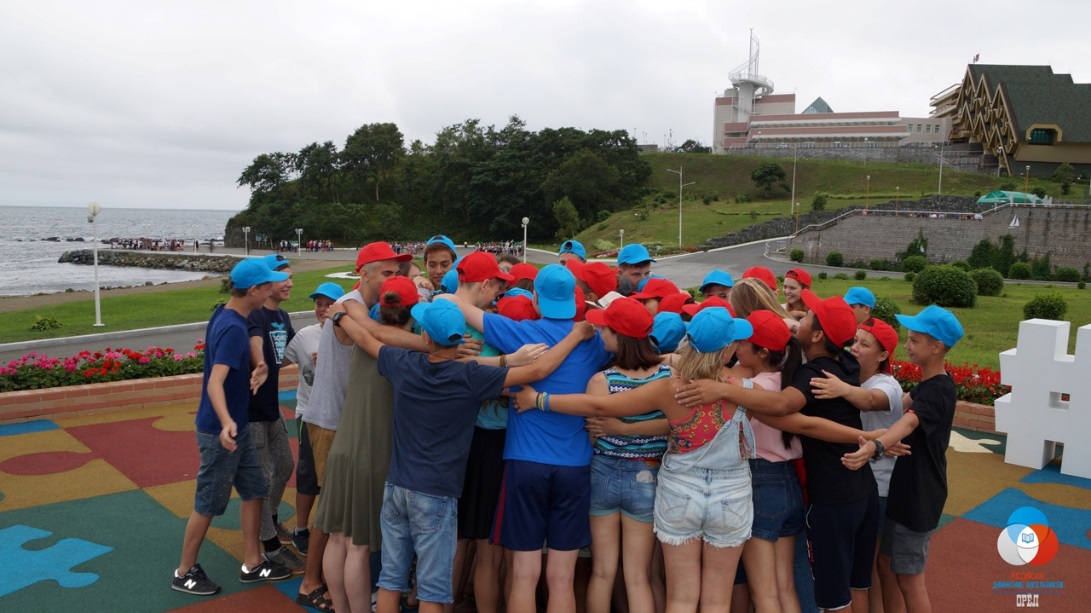 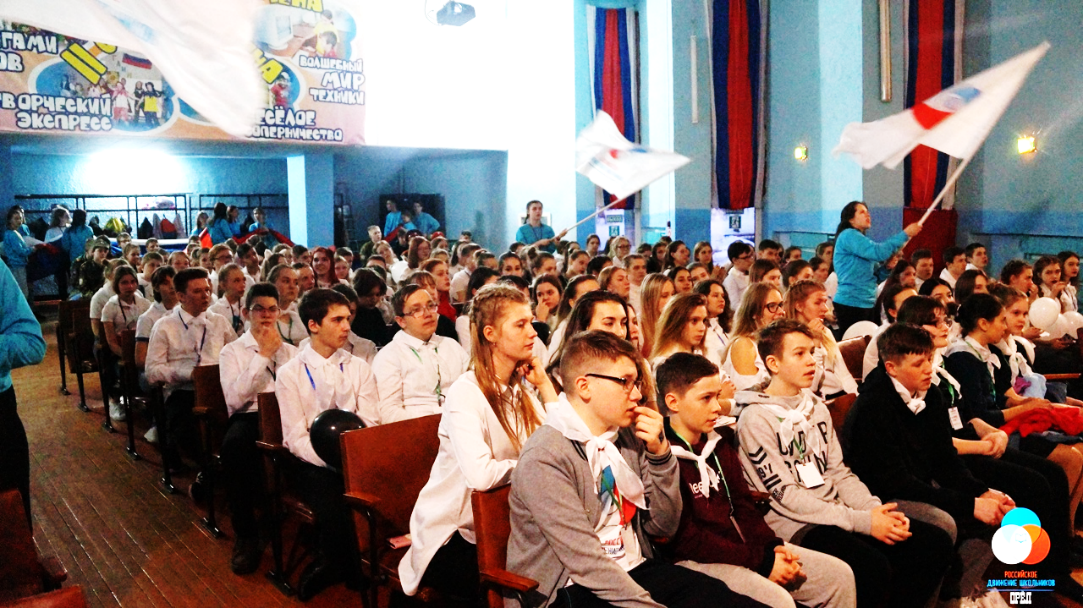 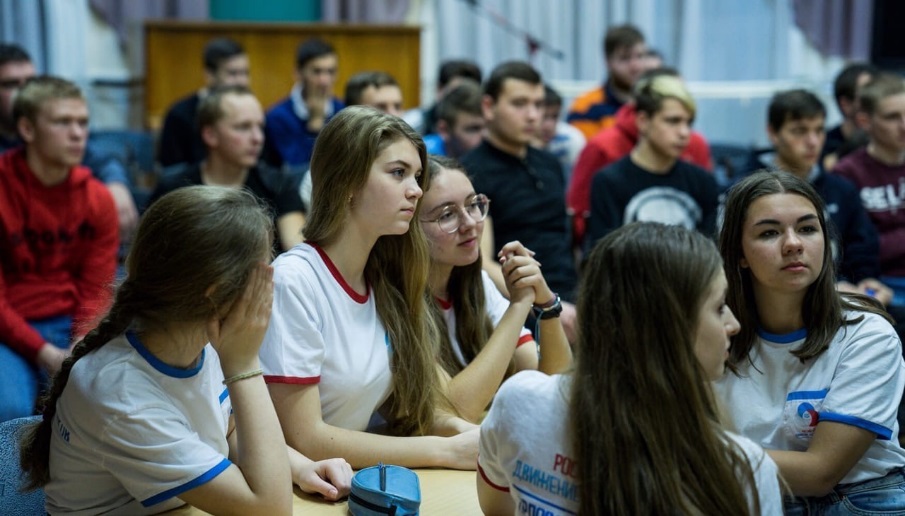 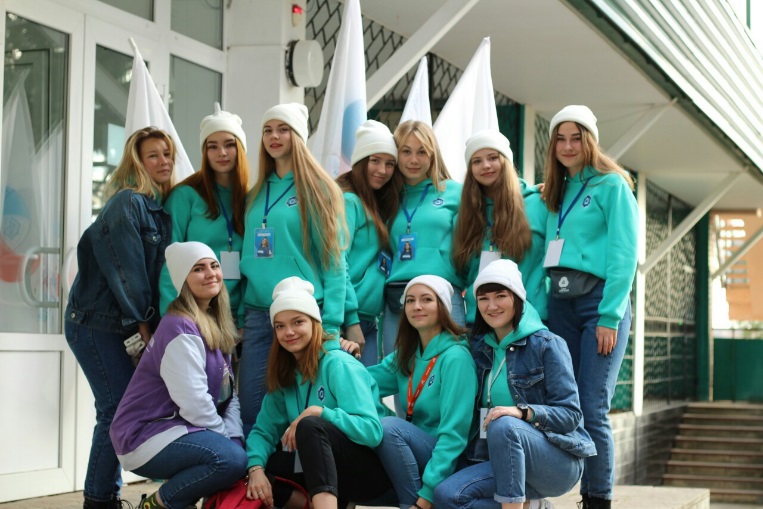 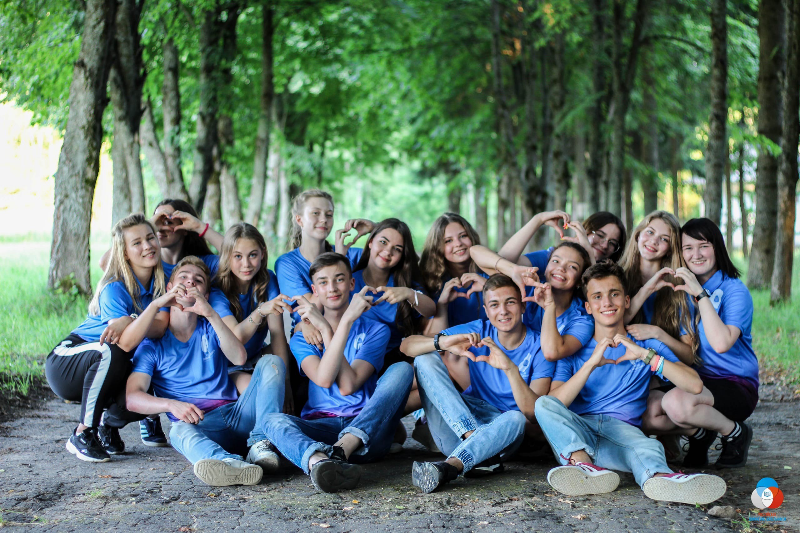 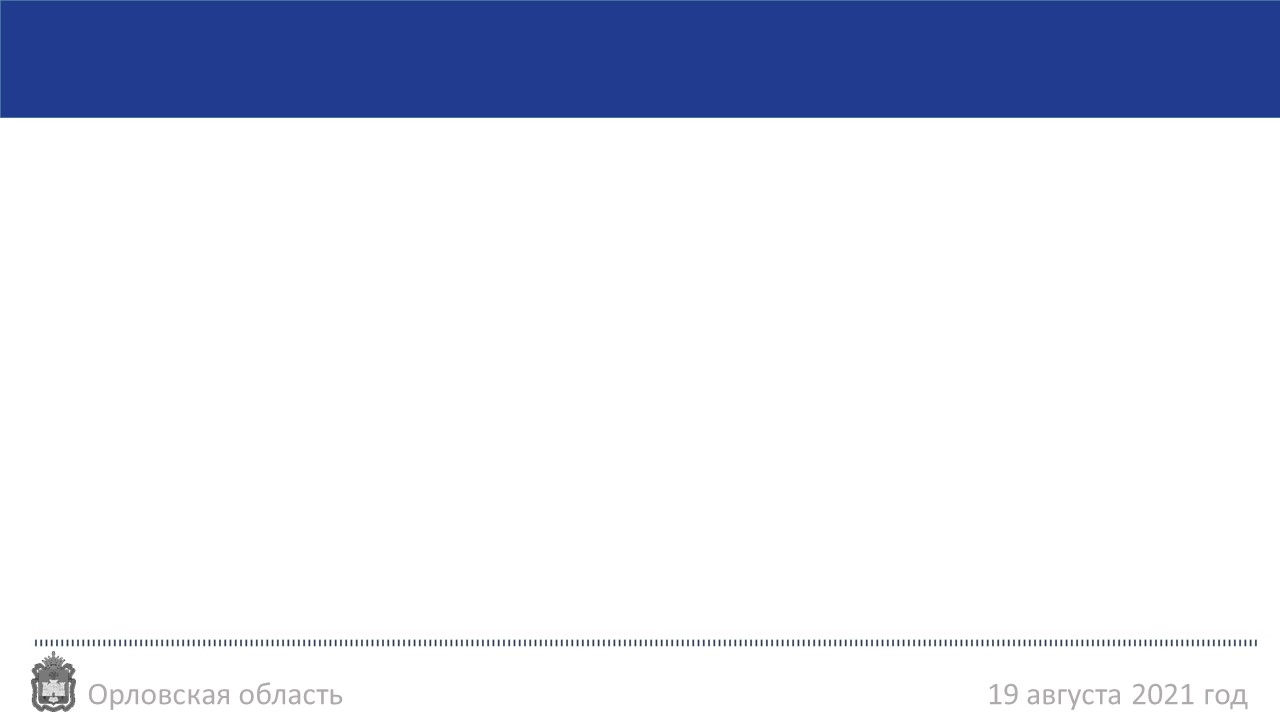 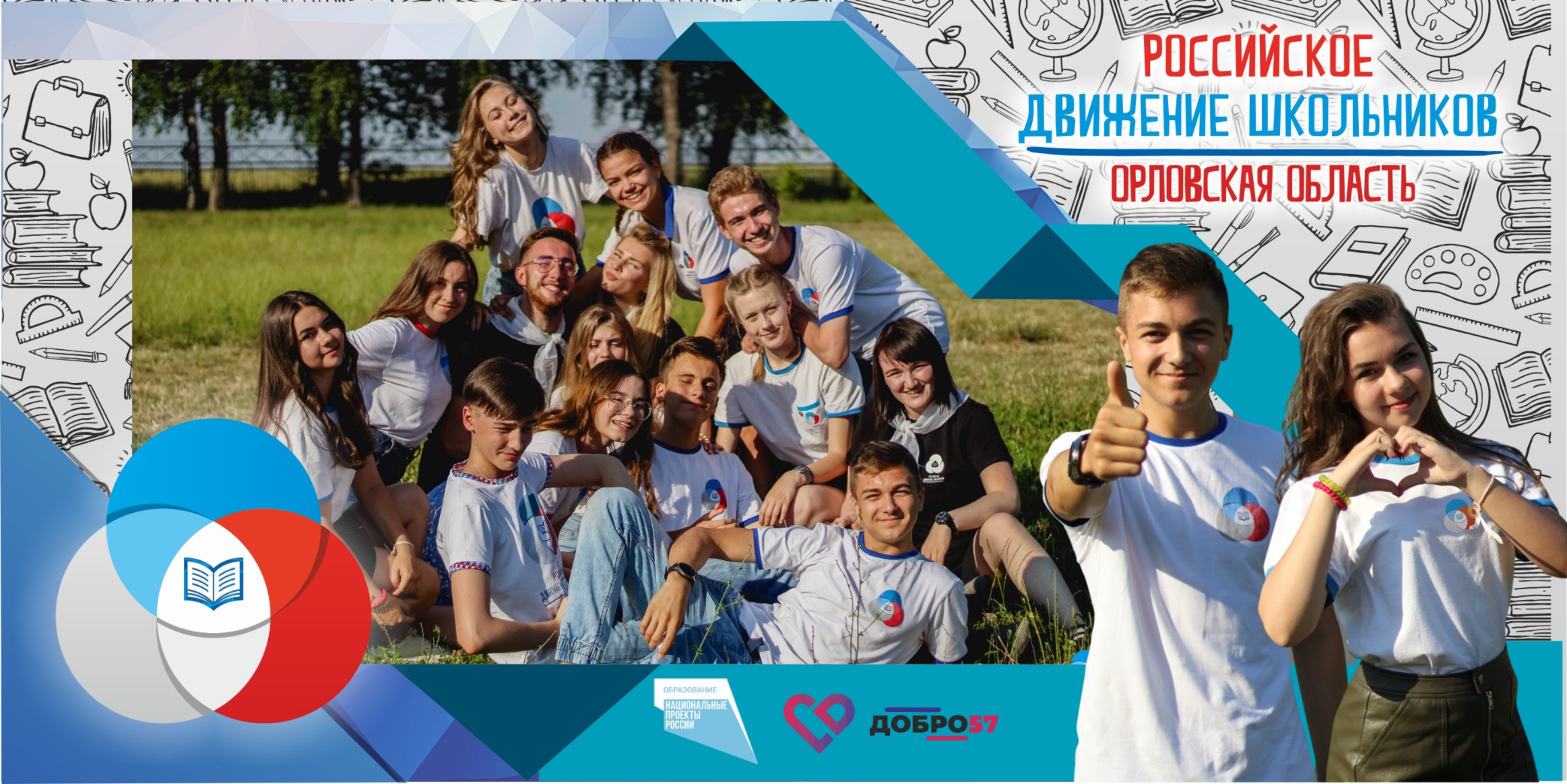